Branston Junior Academy
Curriculum Overview, Progression 
Document and Calculation Approaches
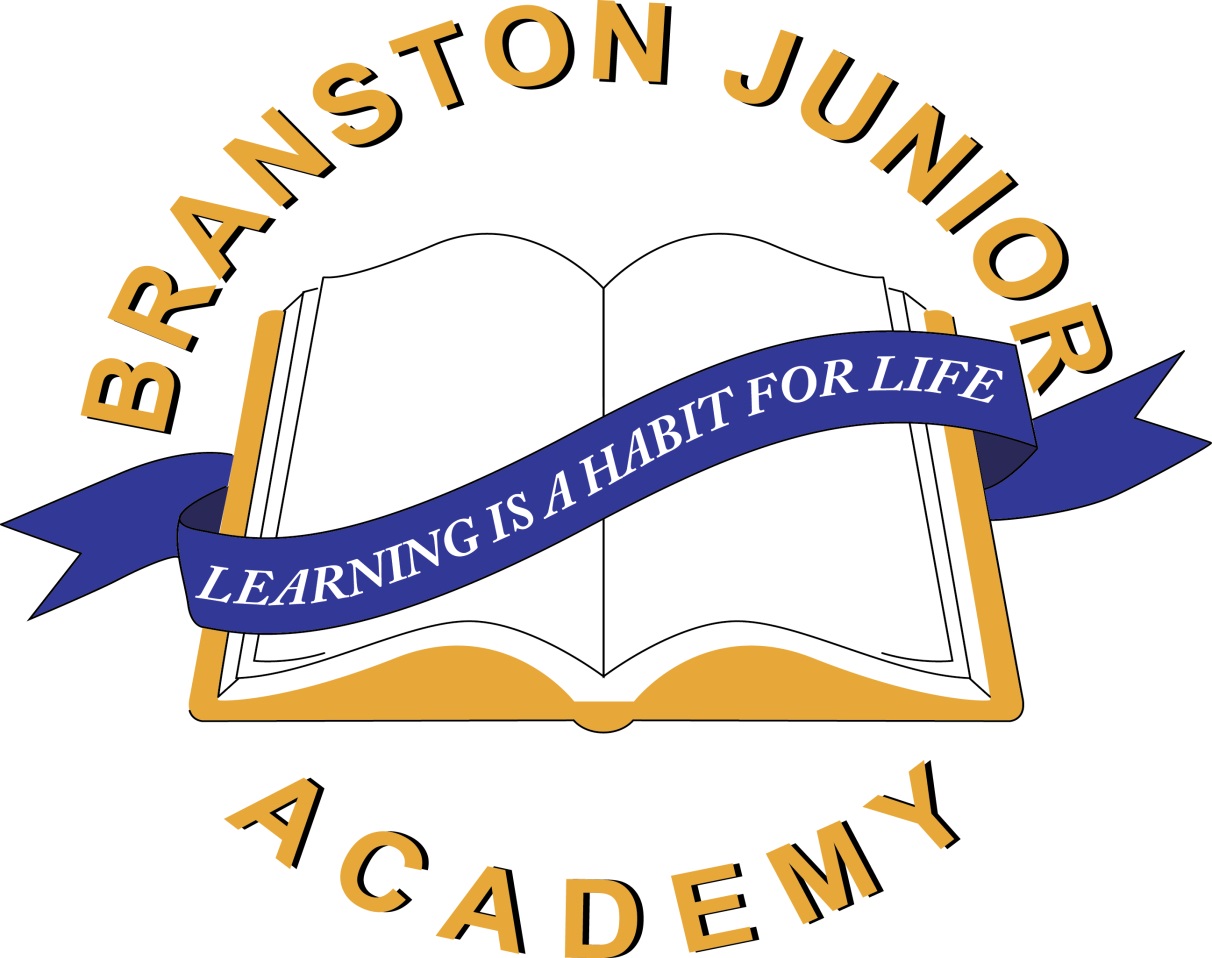 Additional guidance for extra support set:
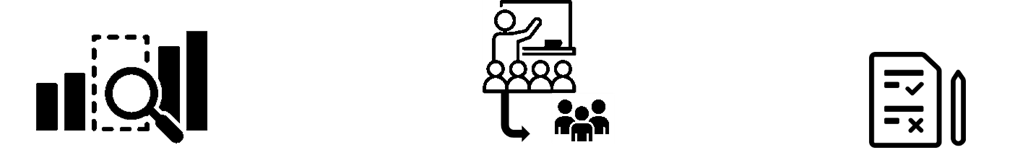 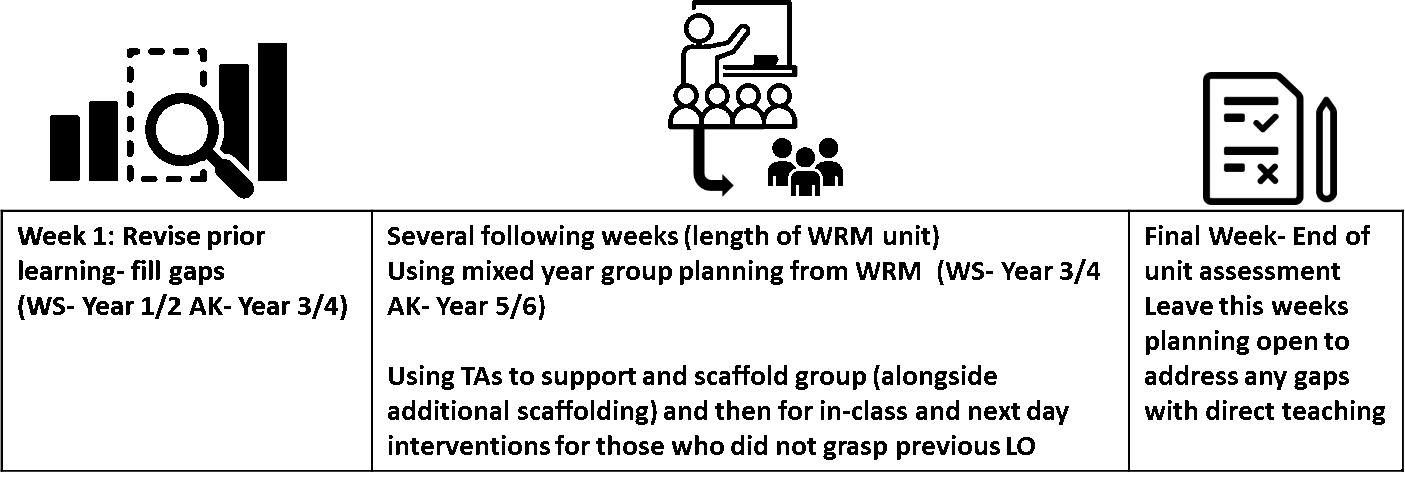 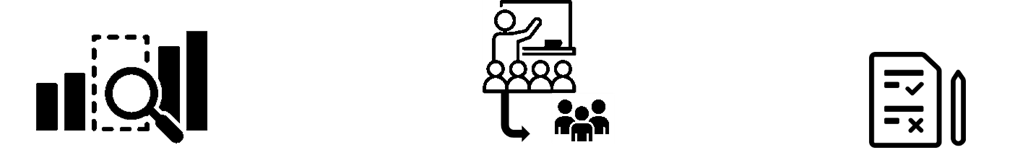 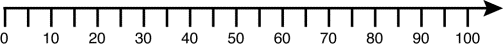 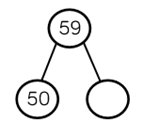 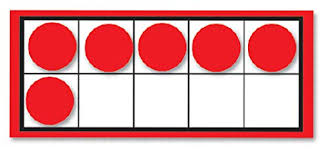 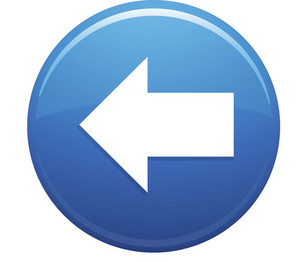 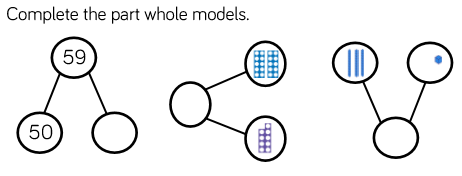 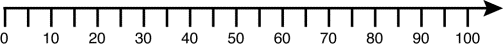 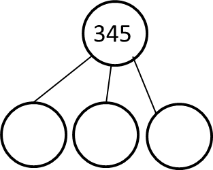 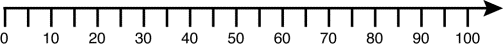 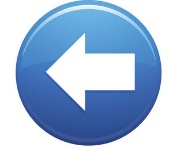 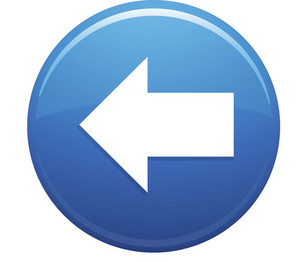 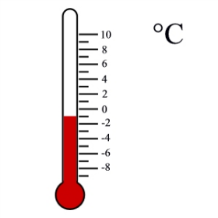 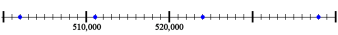 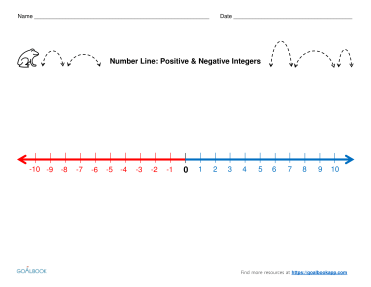 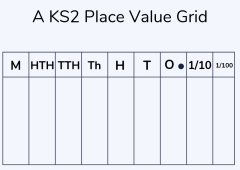 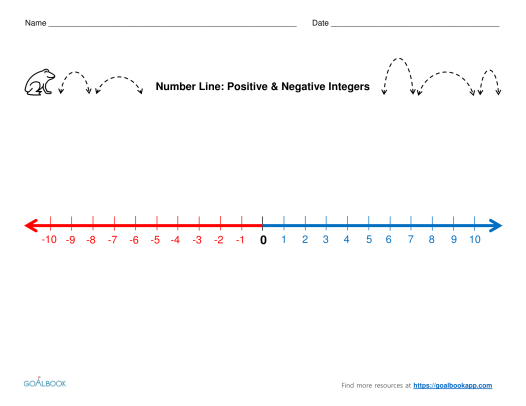 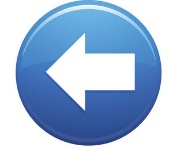 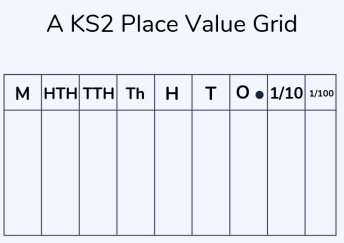 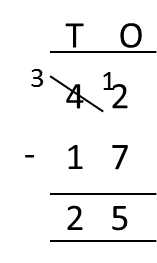 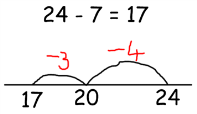 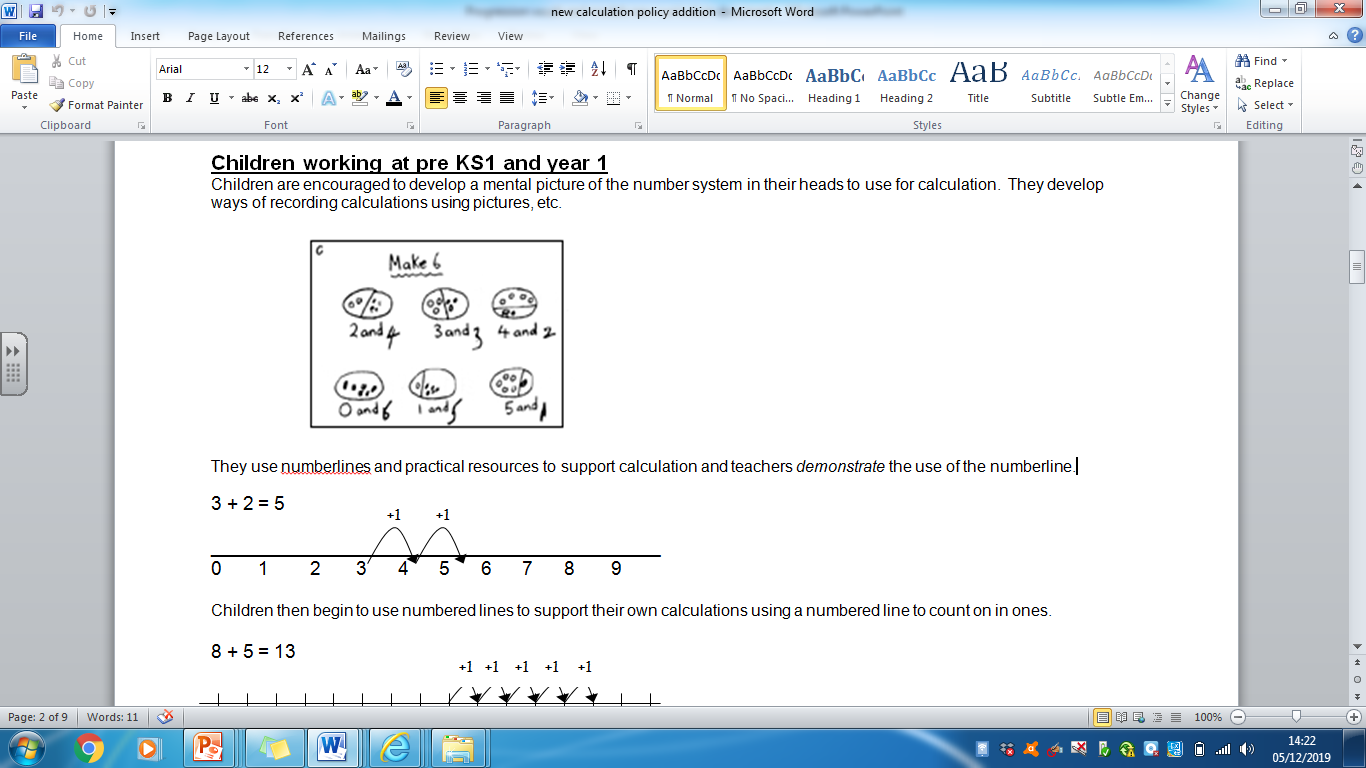 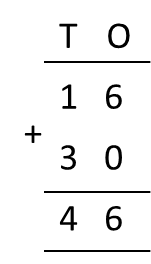 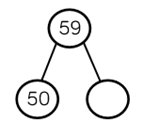 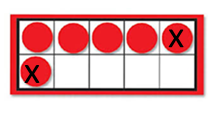 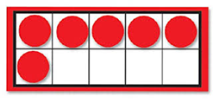 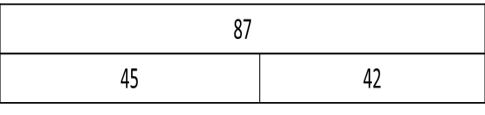 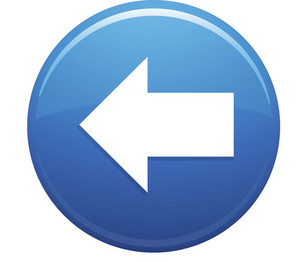 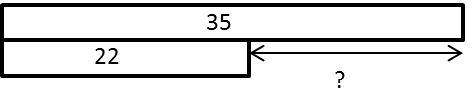 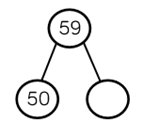 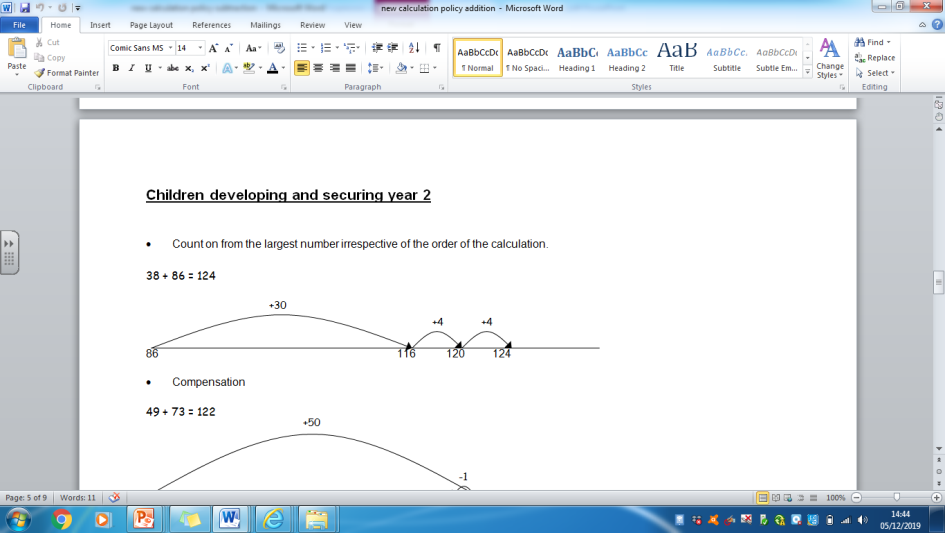 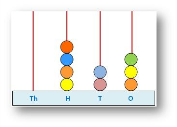 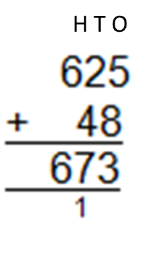 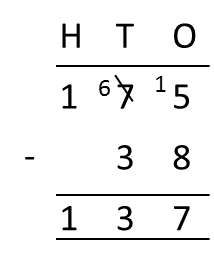 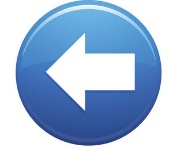 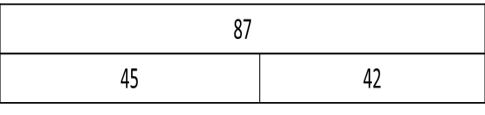 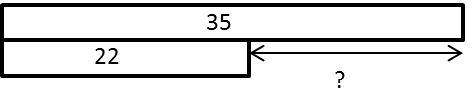 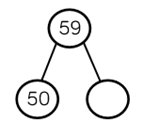 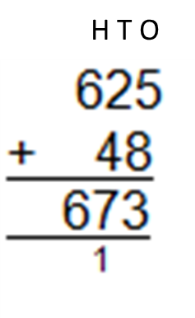 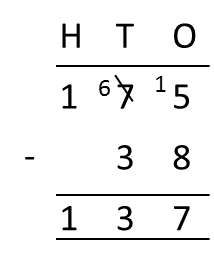 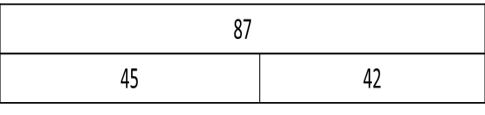 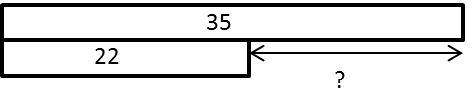 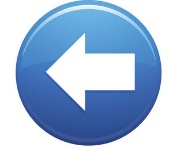 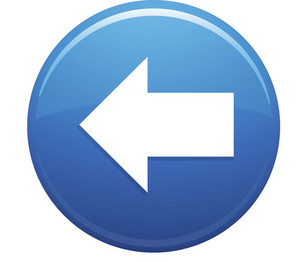 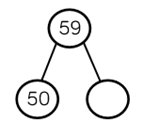 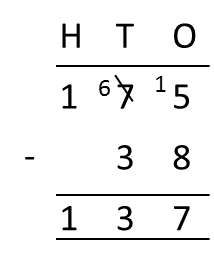 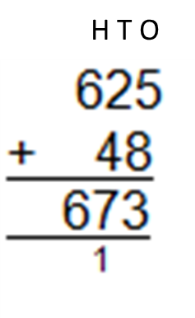 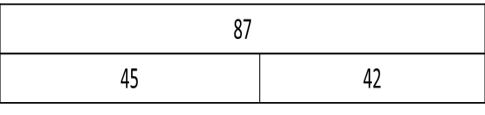 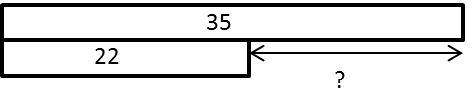 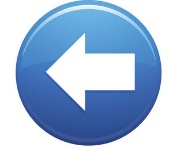 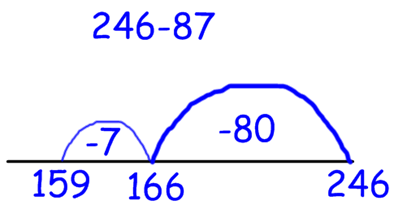 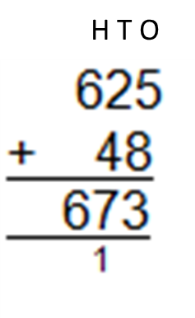 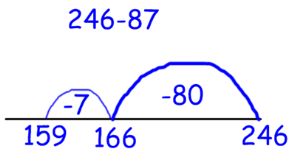 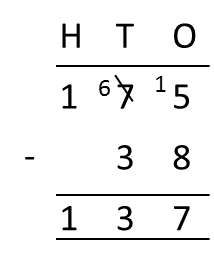 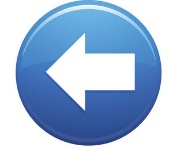 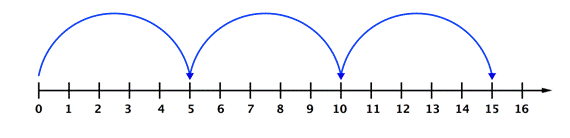 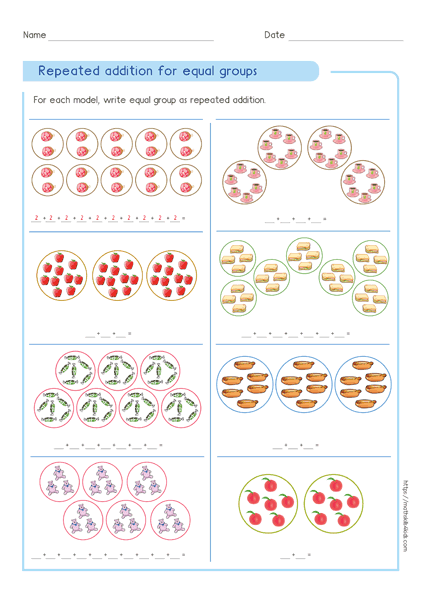 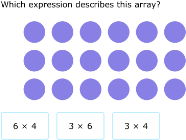 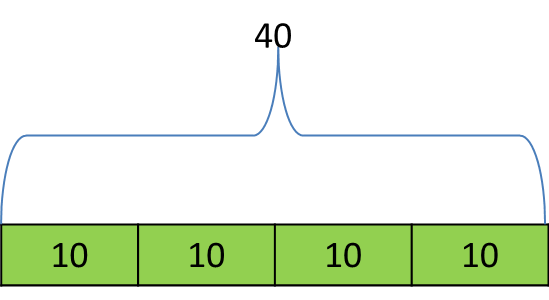 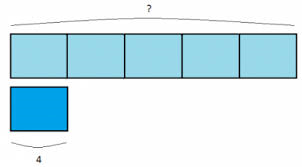 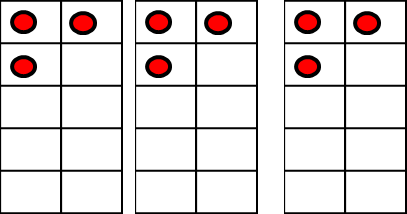 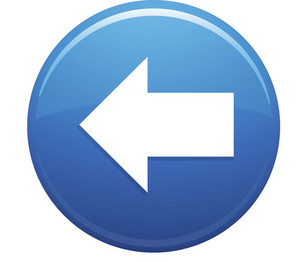 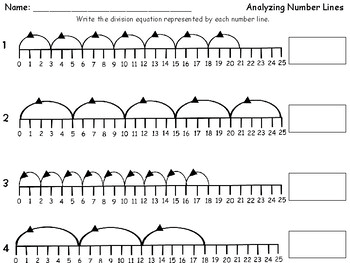 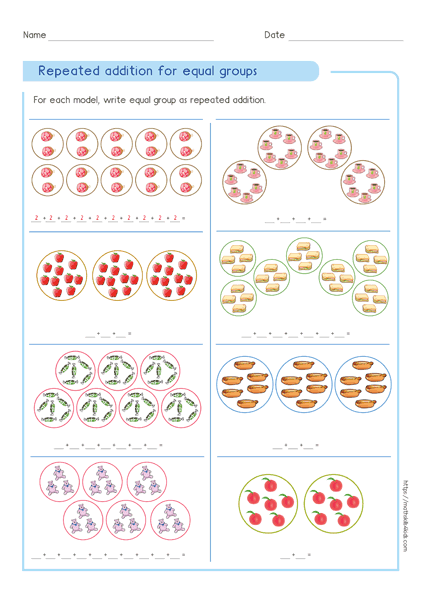 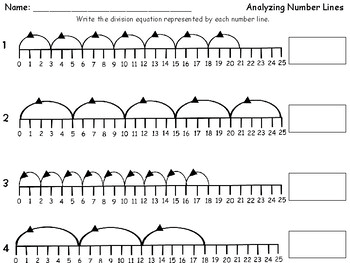 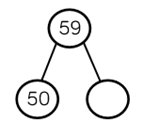 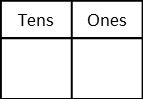 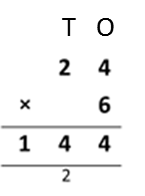 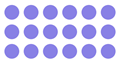 Please note: Power Maths introduce a two-step short division method not mentioned in the NC. Please avoid.
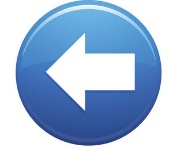 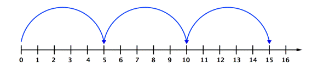 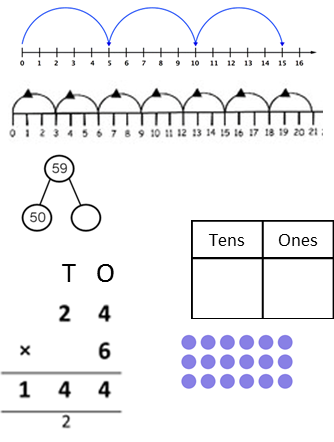 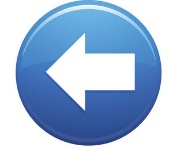 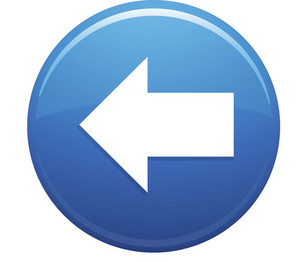 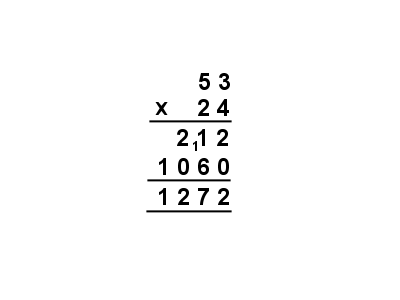 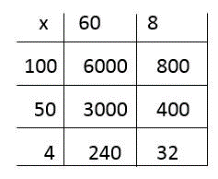 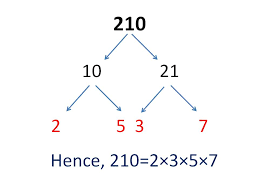 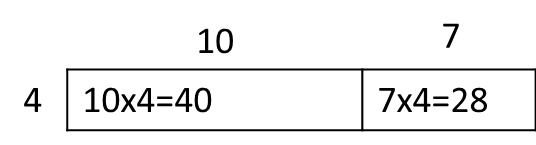 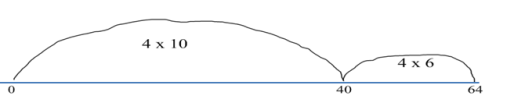 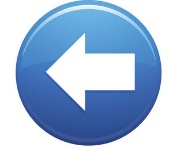 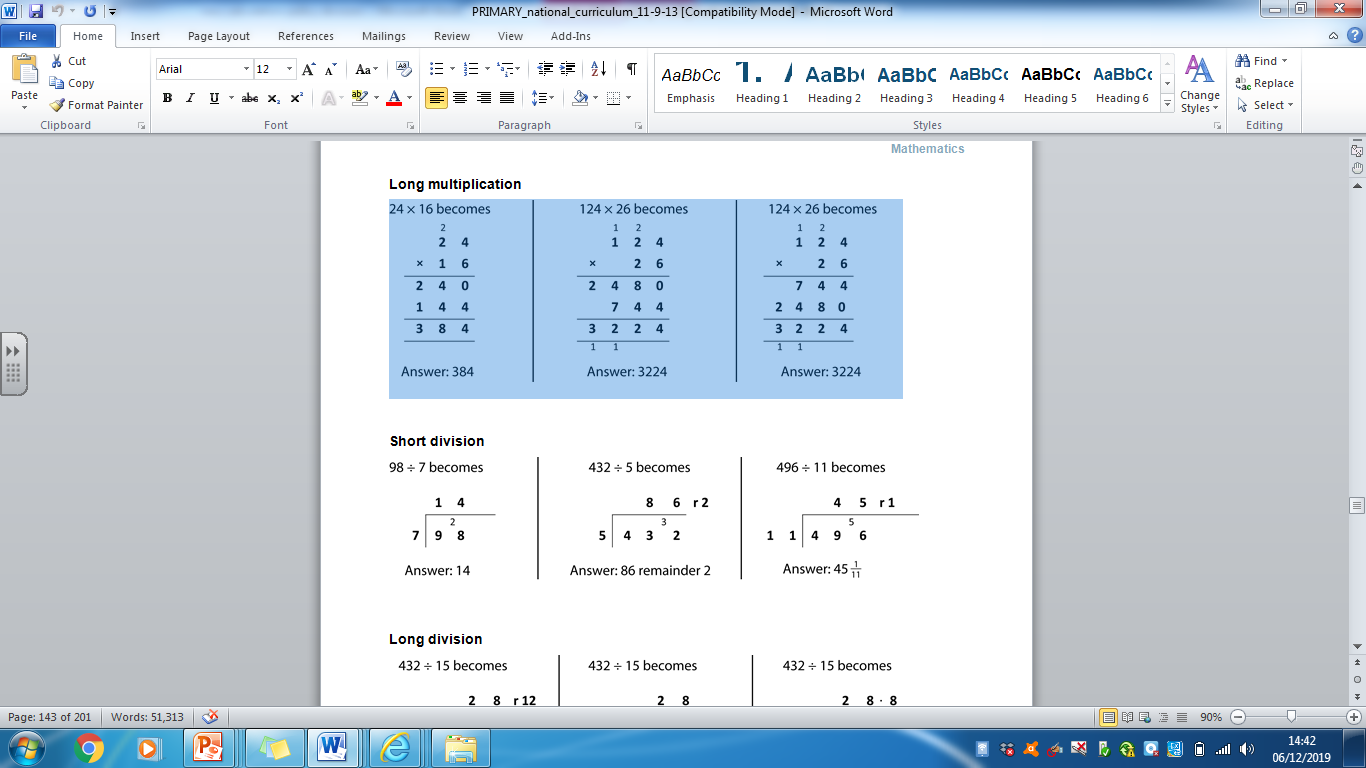 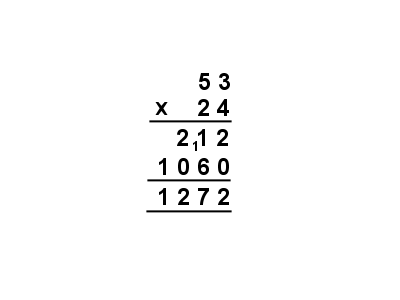 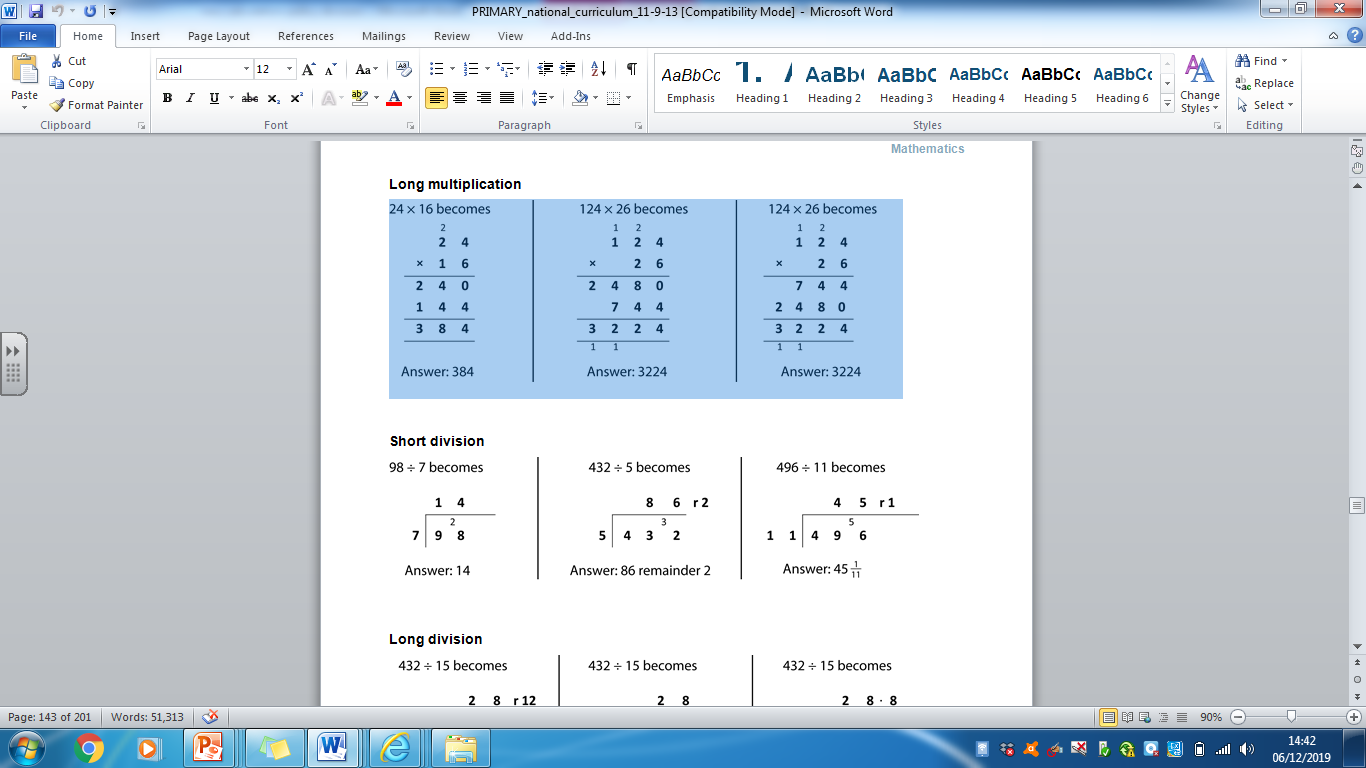 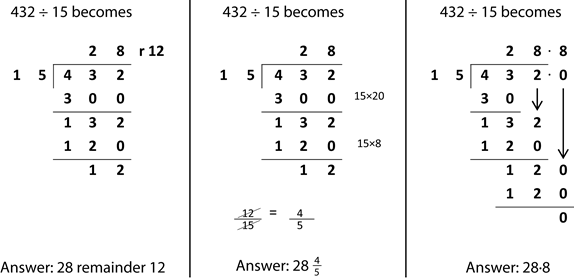 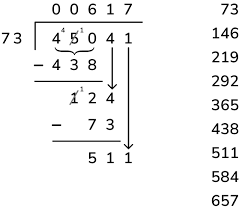 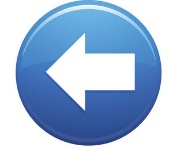 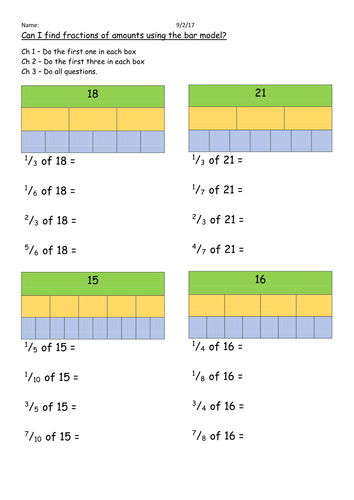 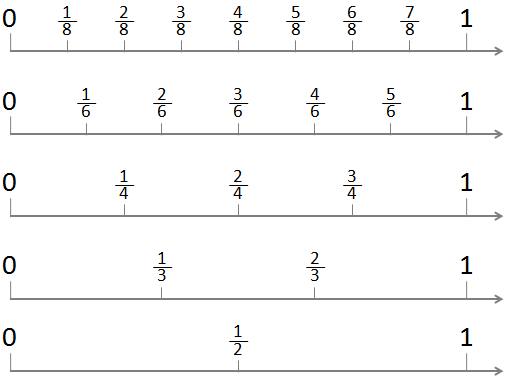 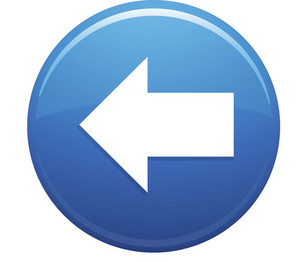 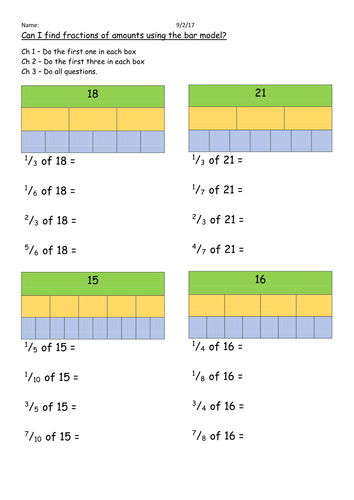 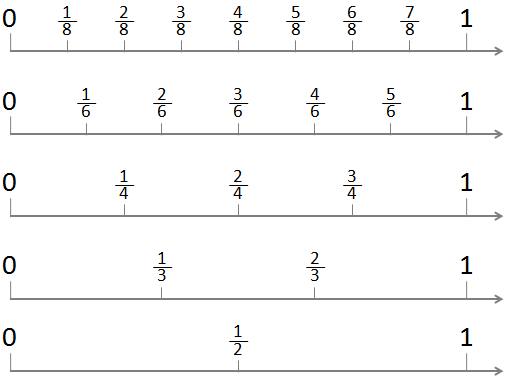 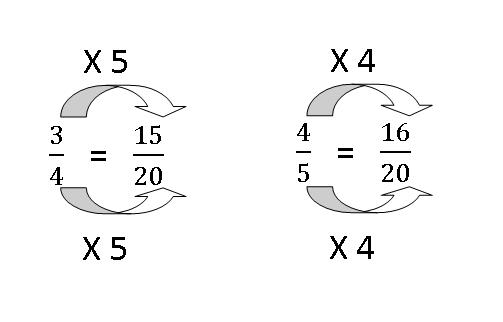 And opposite with ÷
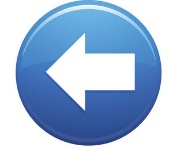 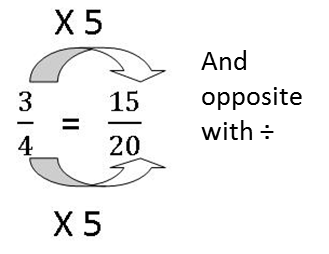 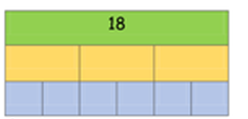 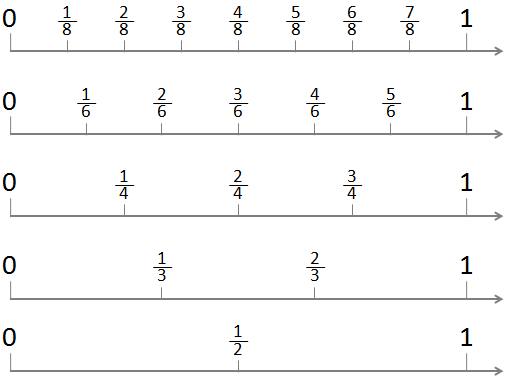 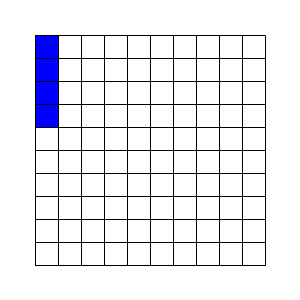 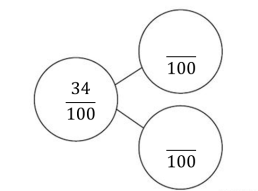 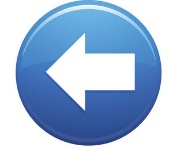 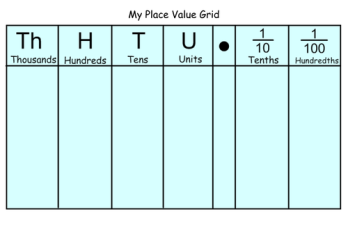 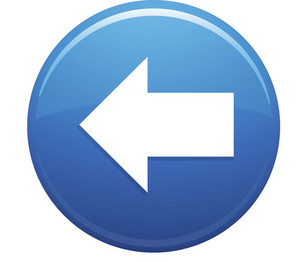 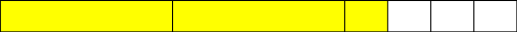 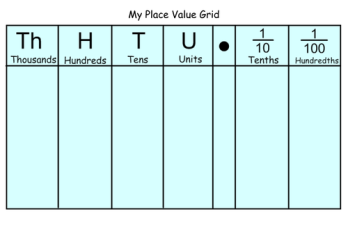 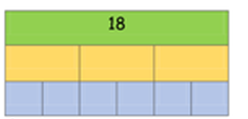 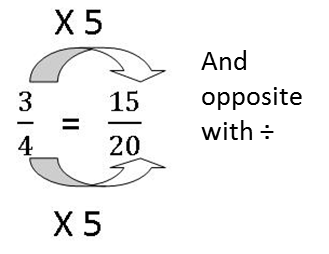 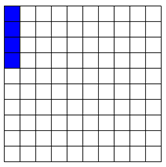 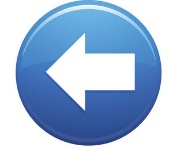 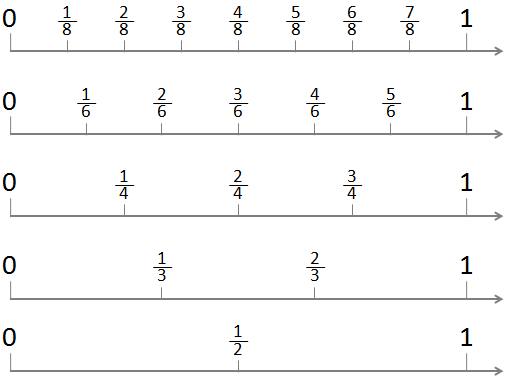 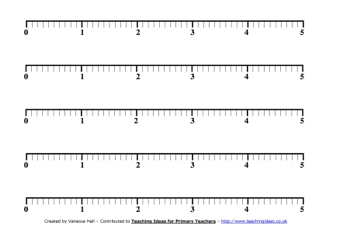 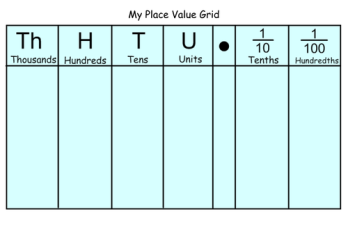 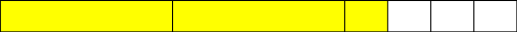 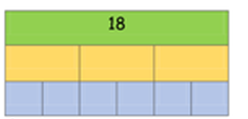 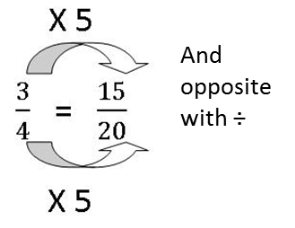 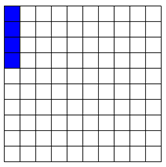 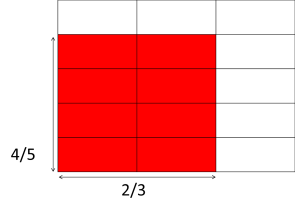 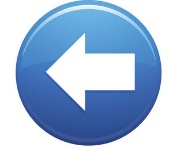 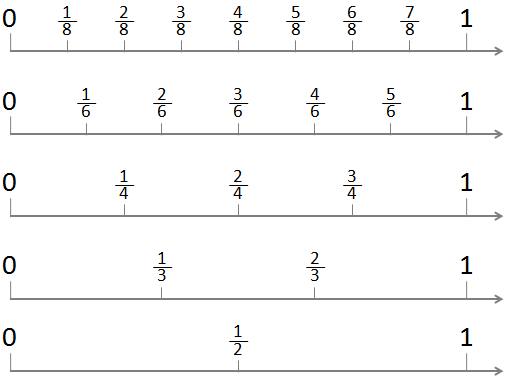 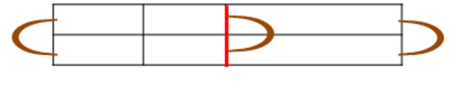 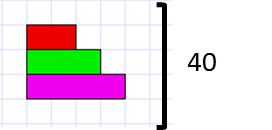 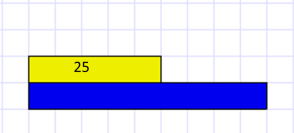 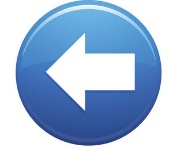 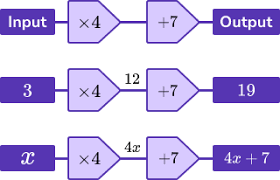 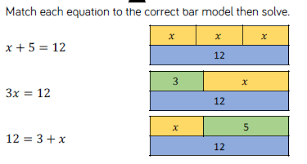 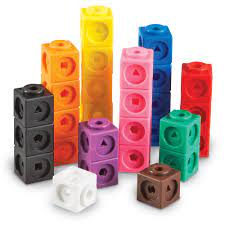 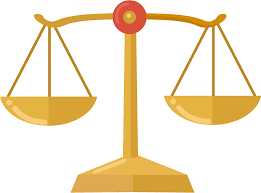 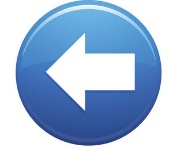 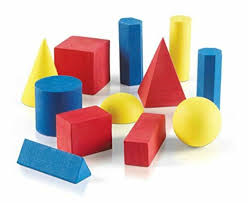 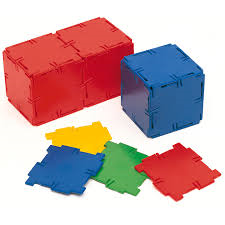 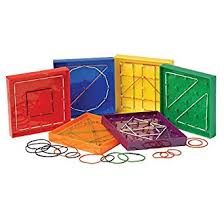 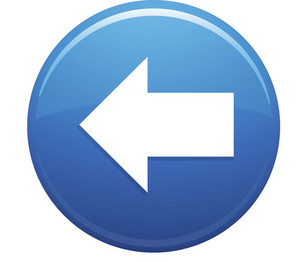 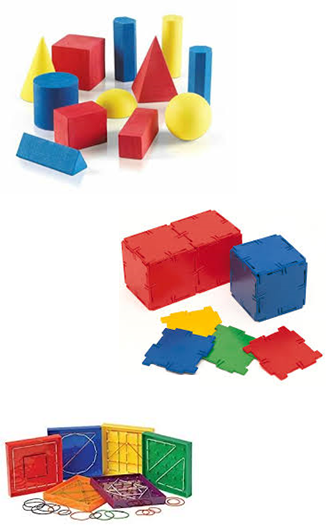 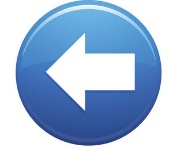 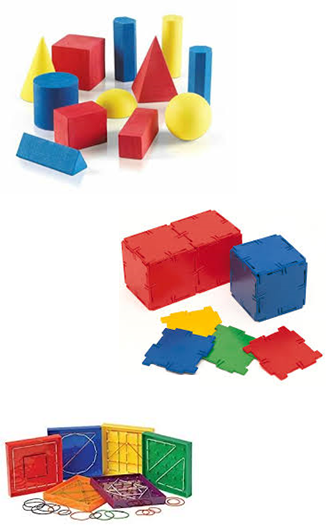 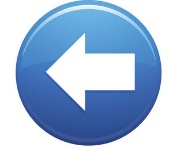 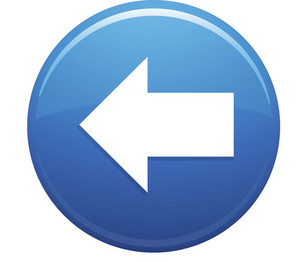 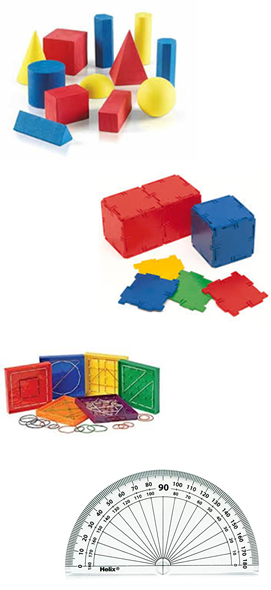 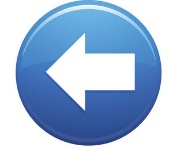 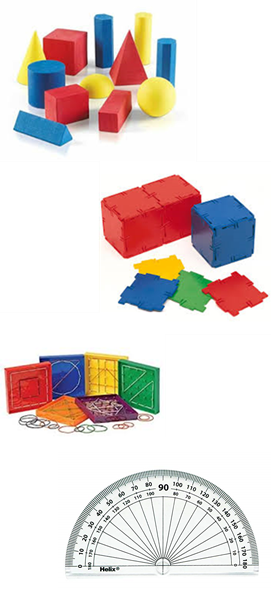 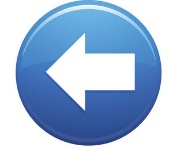 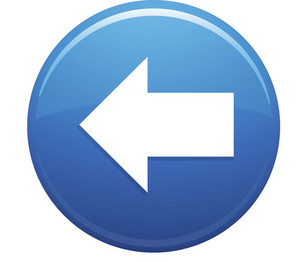 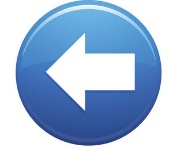 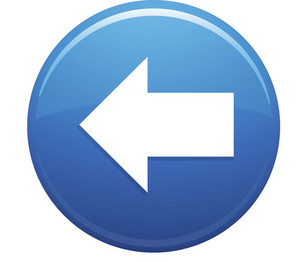 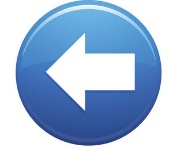 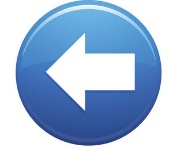 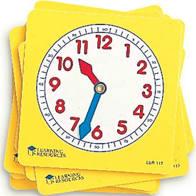 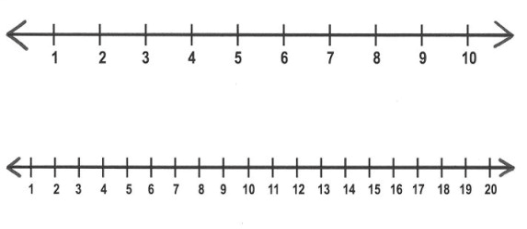 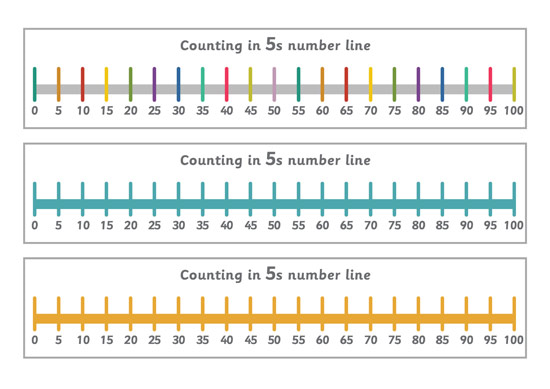 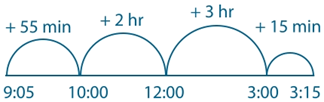 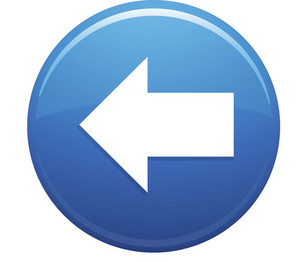 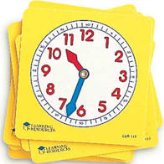 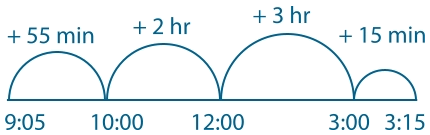 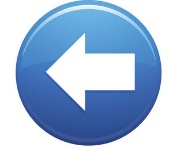 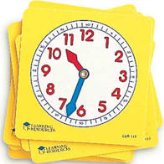 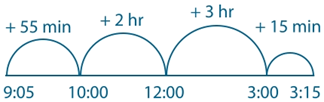 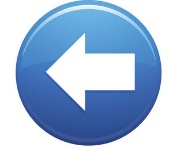 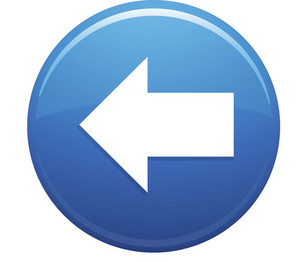 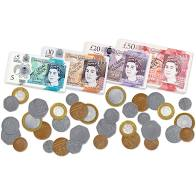 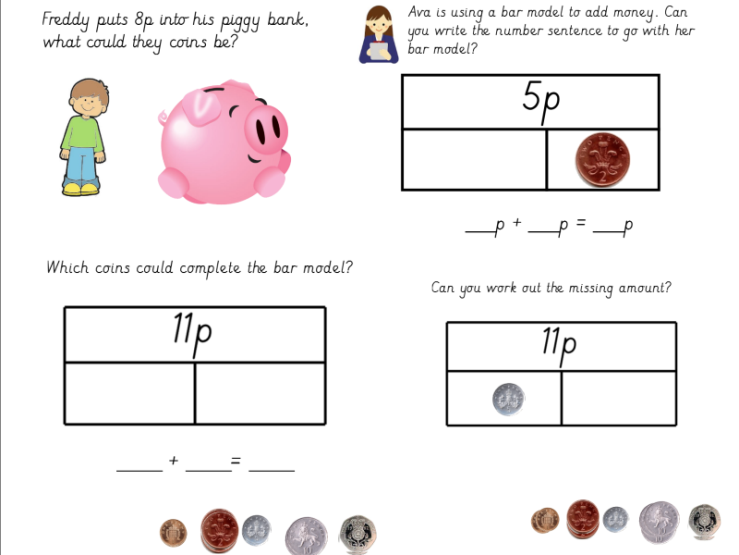 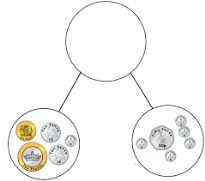 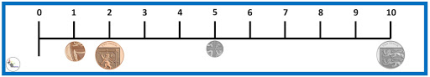 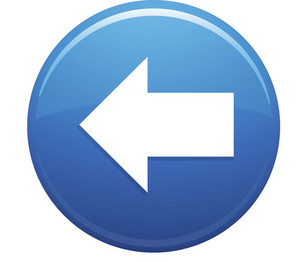 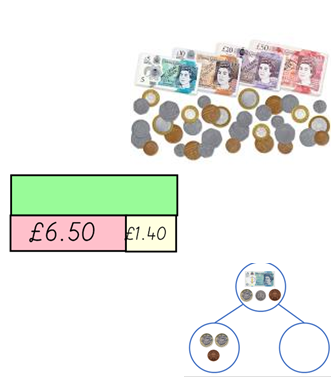 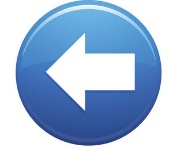 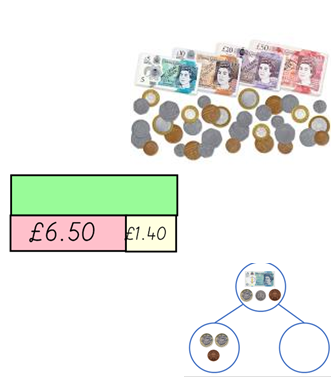 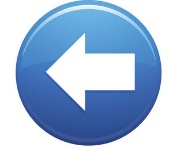 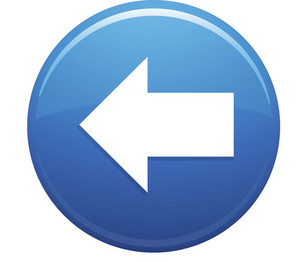 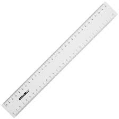 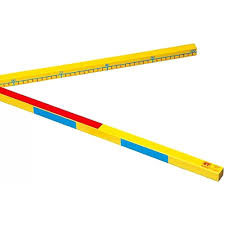 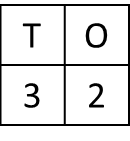 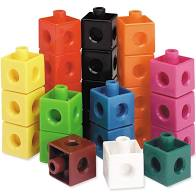 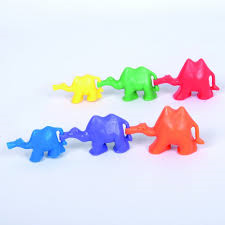 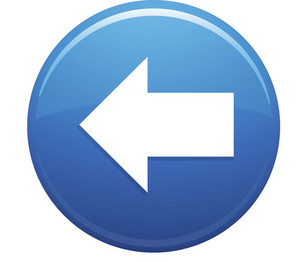 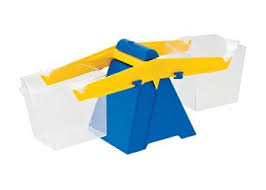 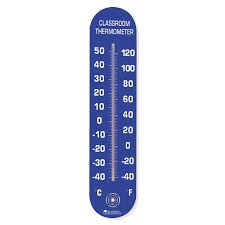 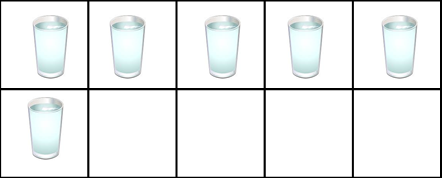 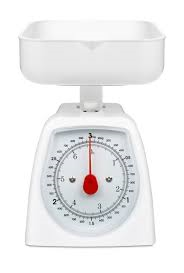 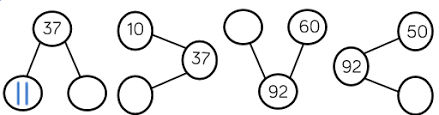 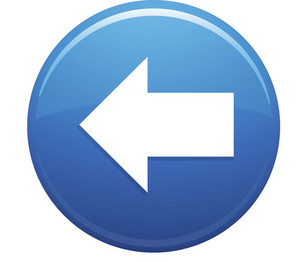 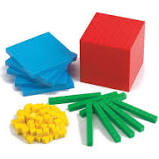 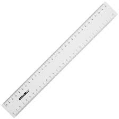 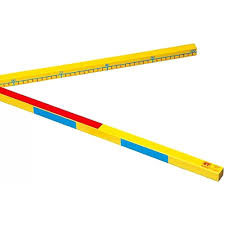 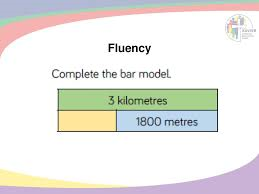 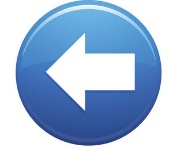 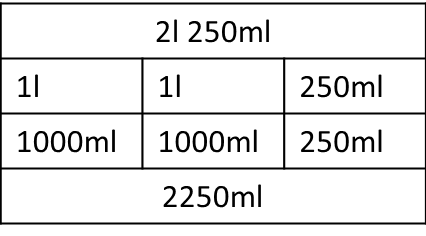 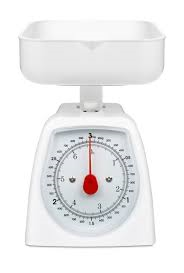 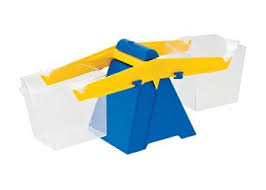 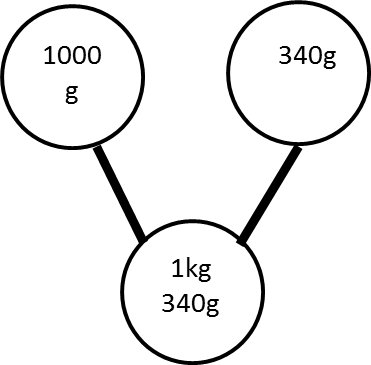 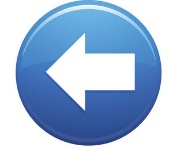 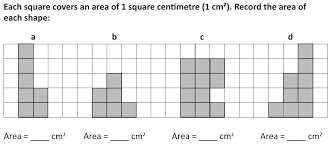 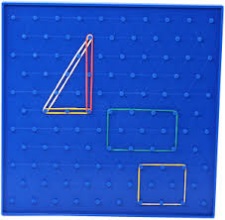 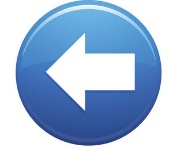 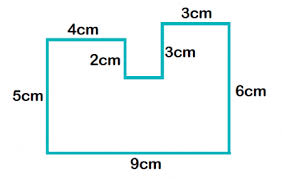 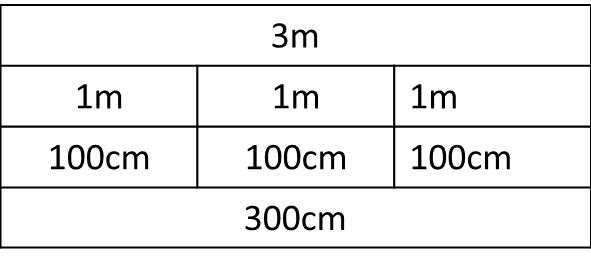 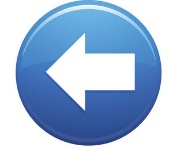 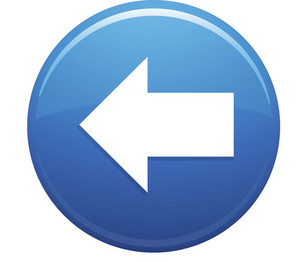 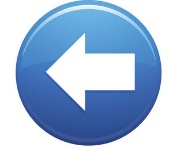 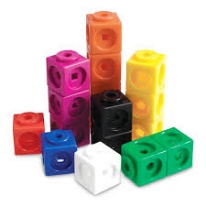 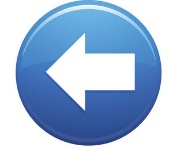 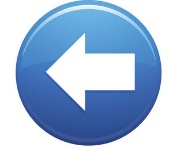 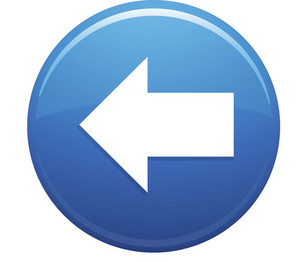 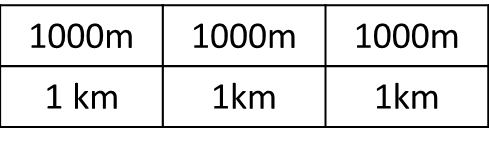 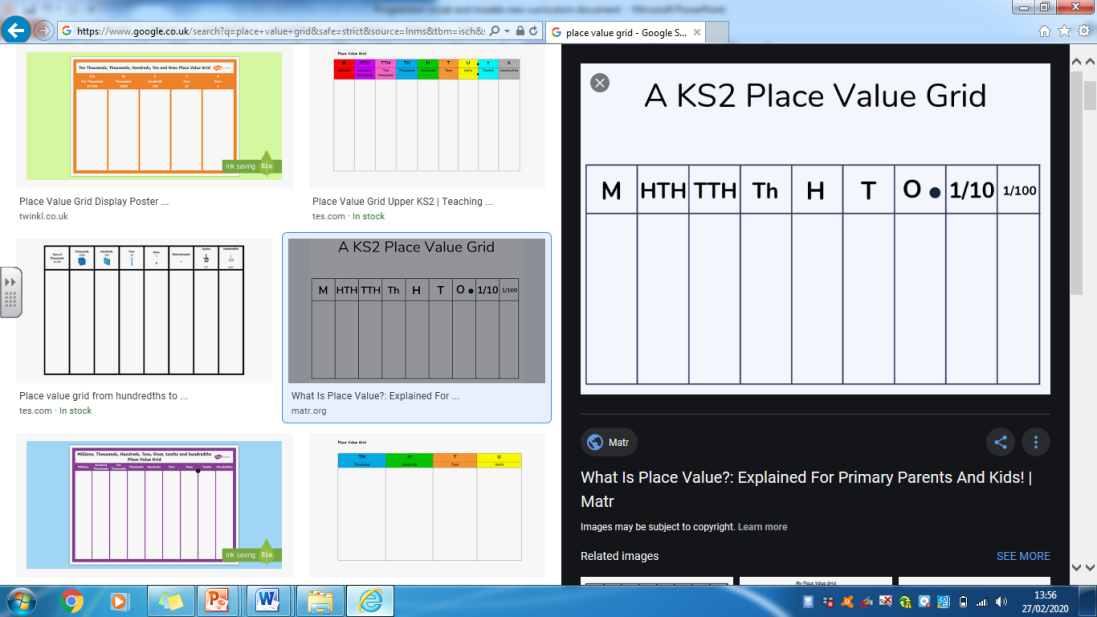 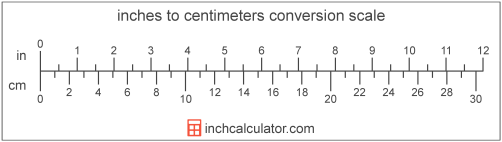 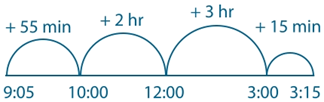 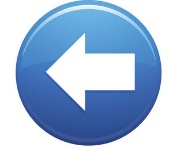 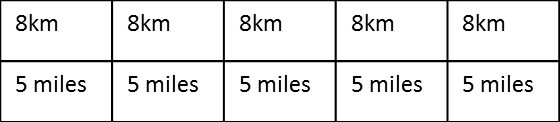 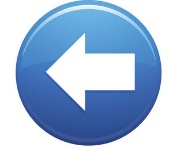 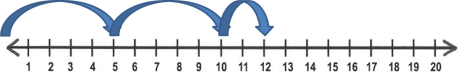 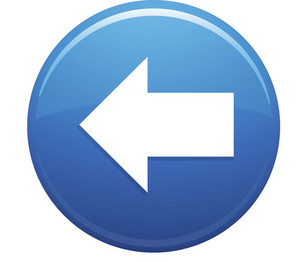 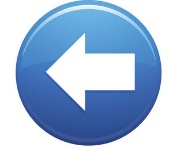 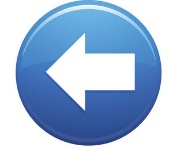 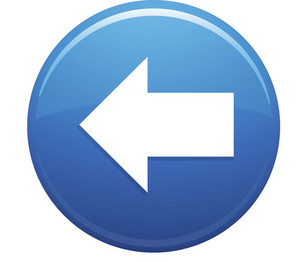 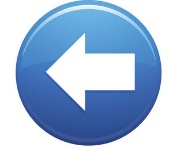 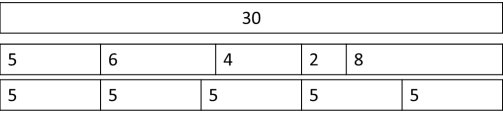 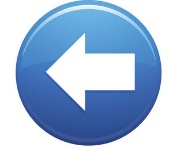 Addition (For Further guidance see WRM Calculation Policy)
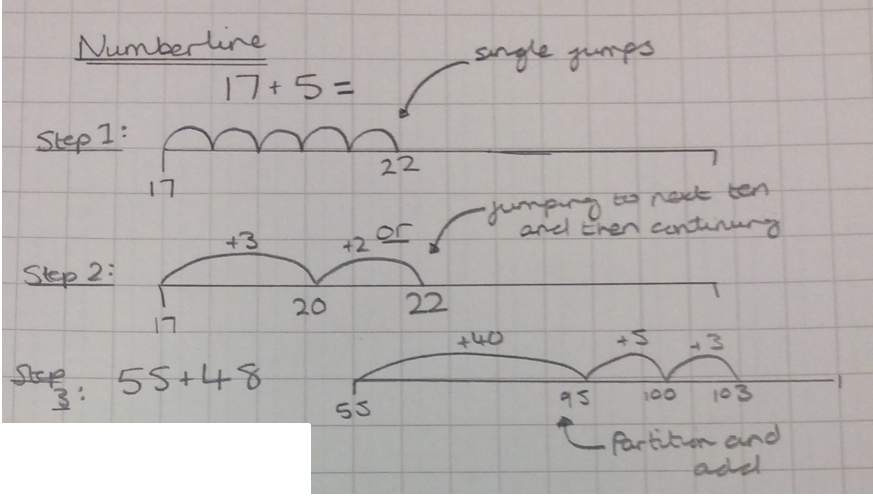 Addition
(For Further guidance see WRM Calculation Policy)
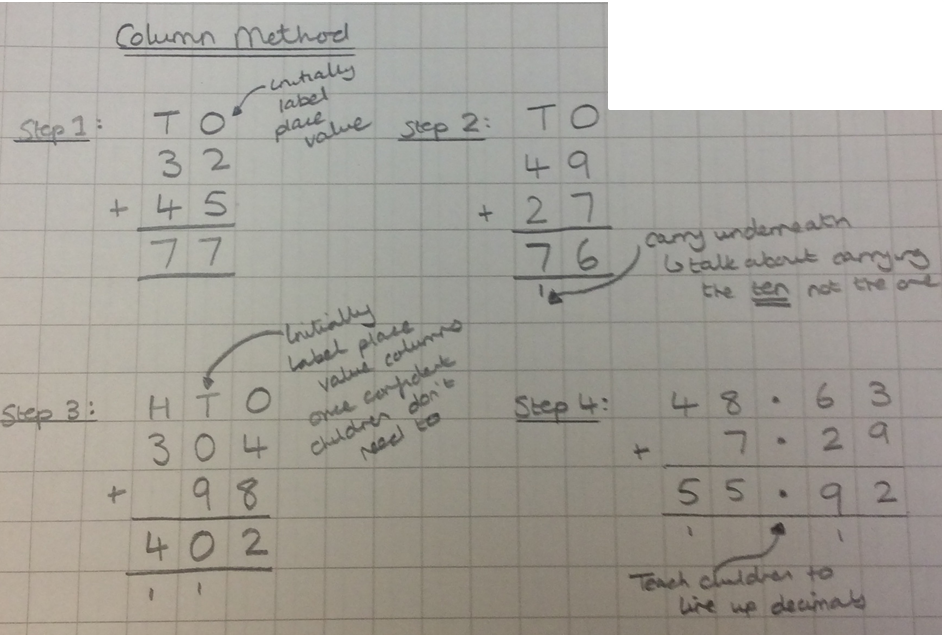 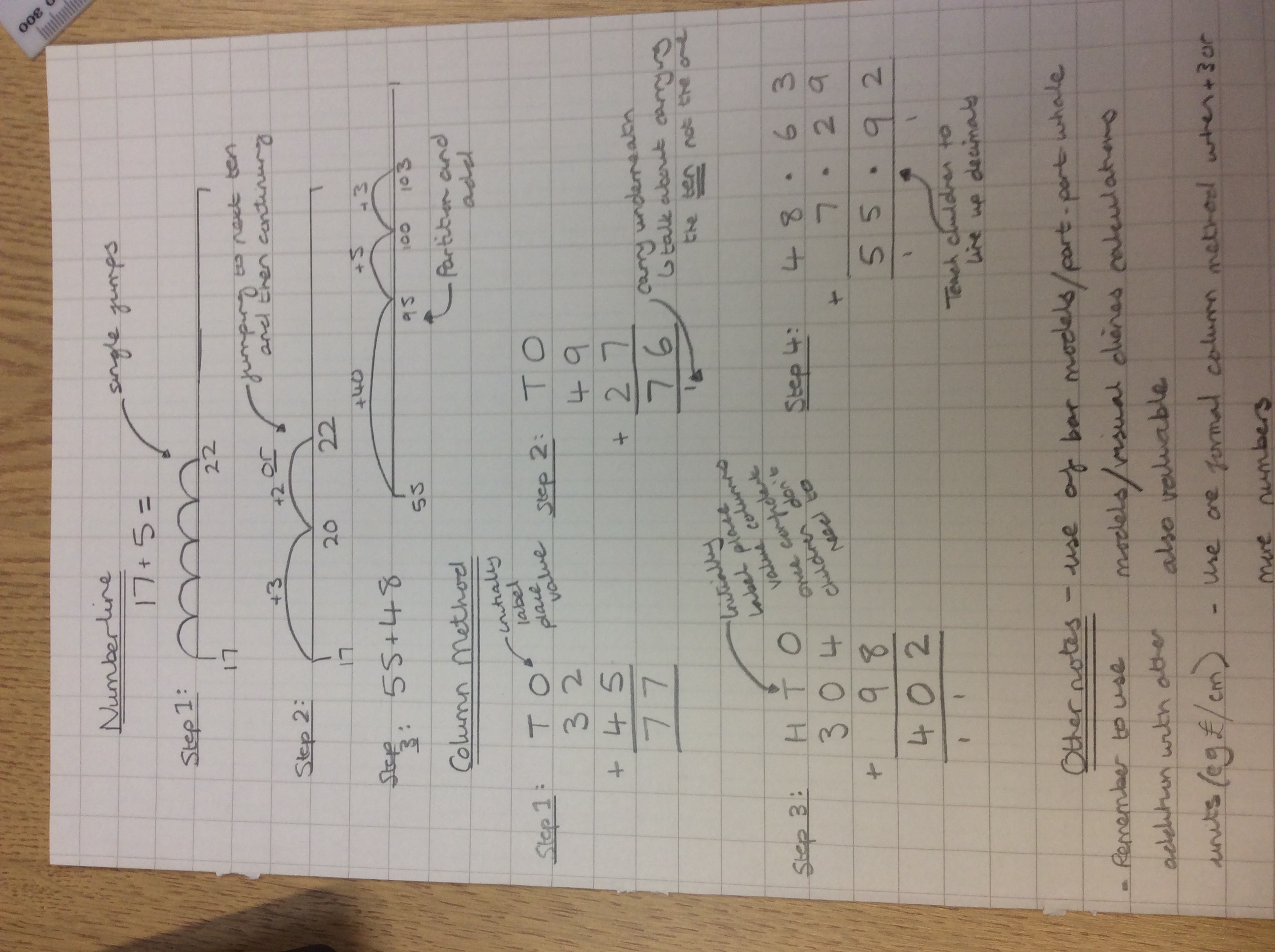 Addition
(For Further guidance see WRM Calculation Policy)
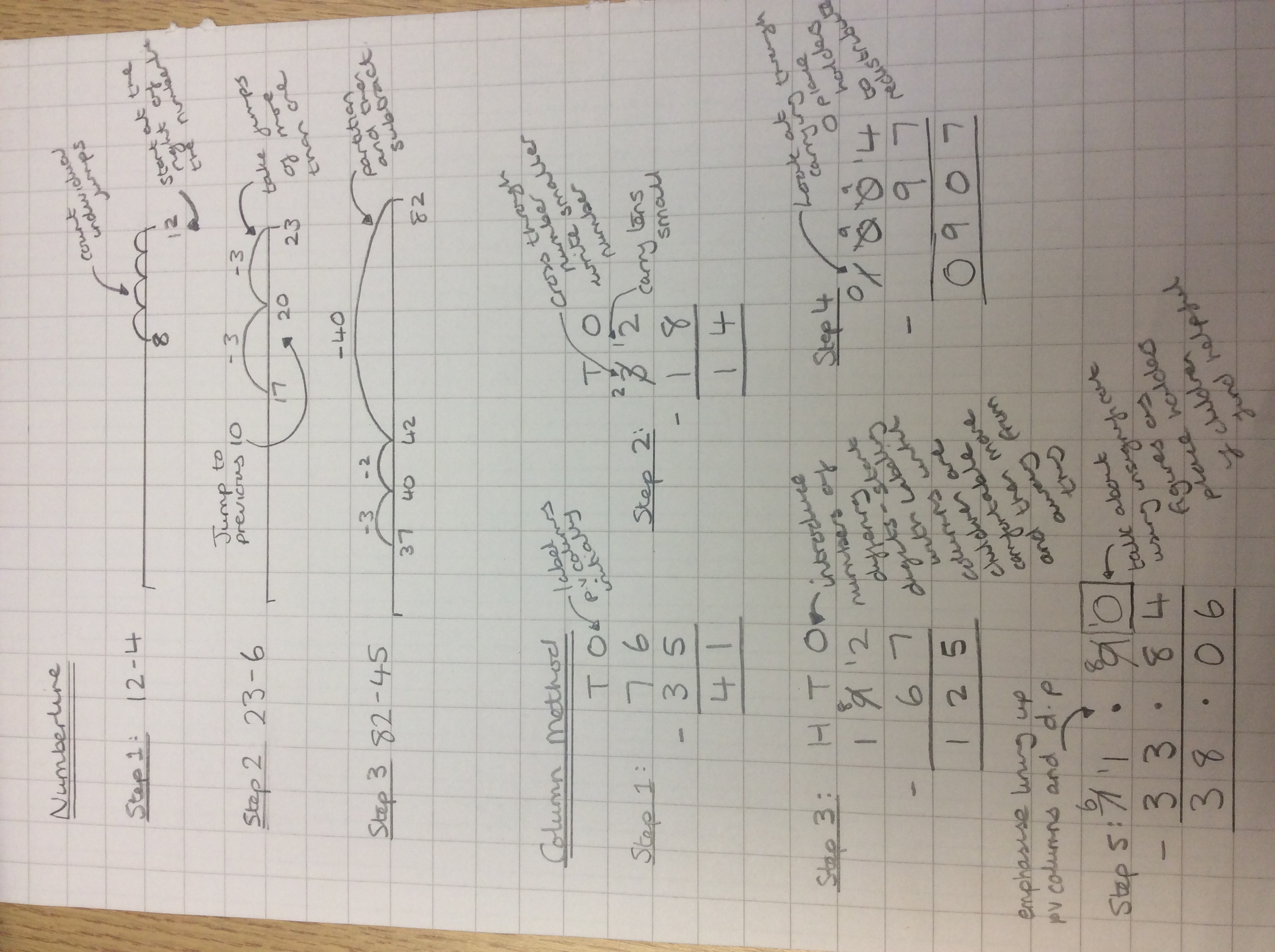 Subtraction
(For Further guidance see WRM Calculation Policy)
Subtraction
(For Further guidance see WRM Calculation Policy)
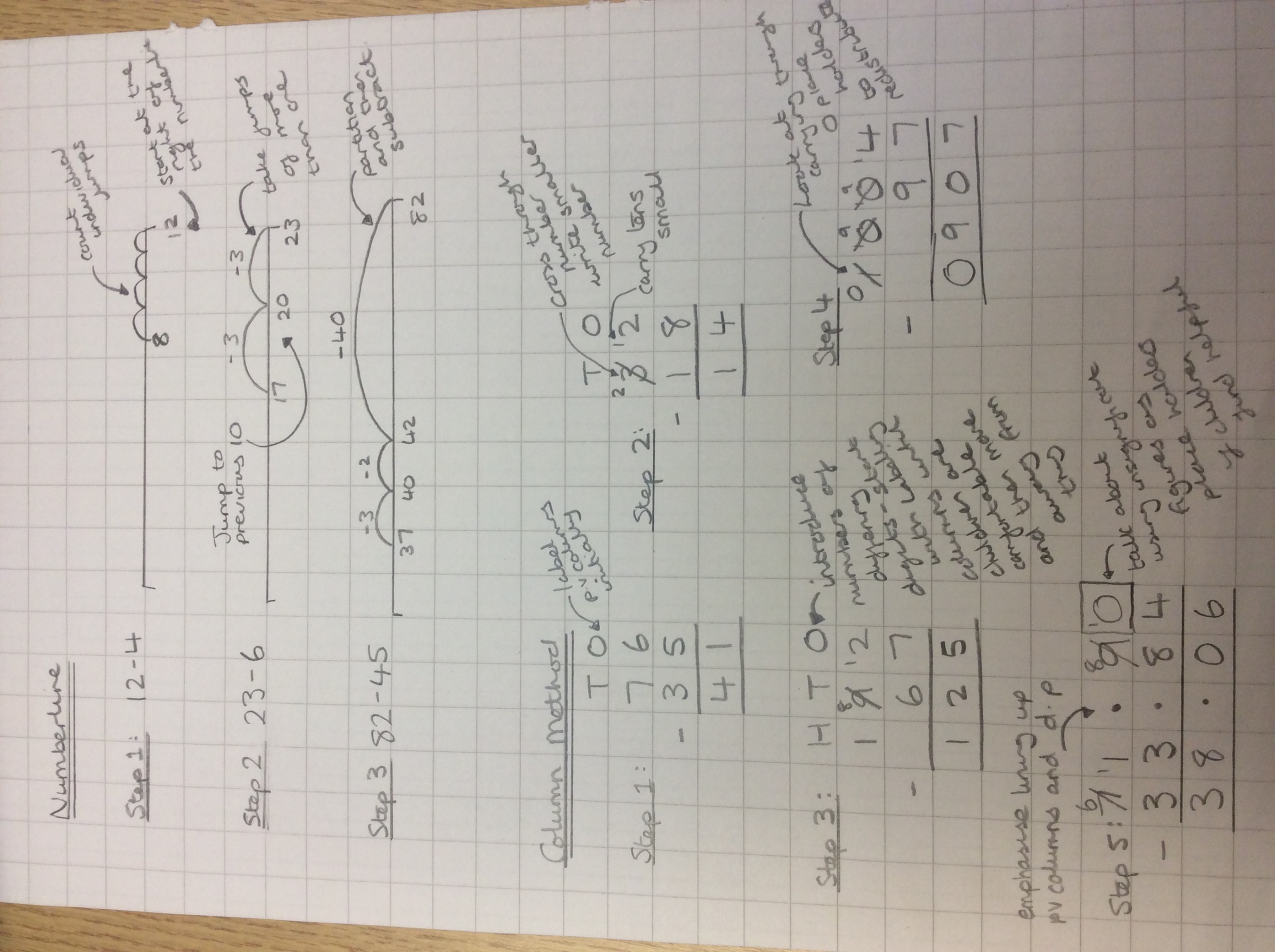 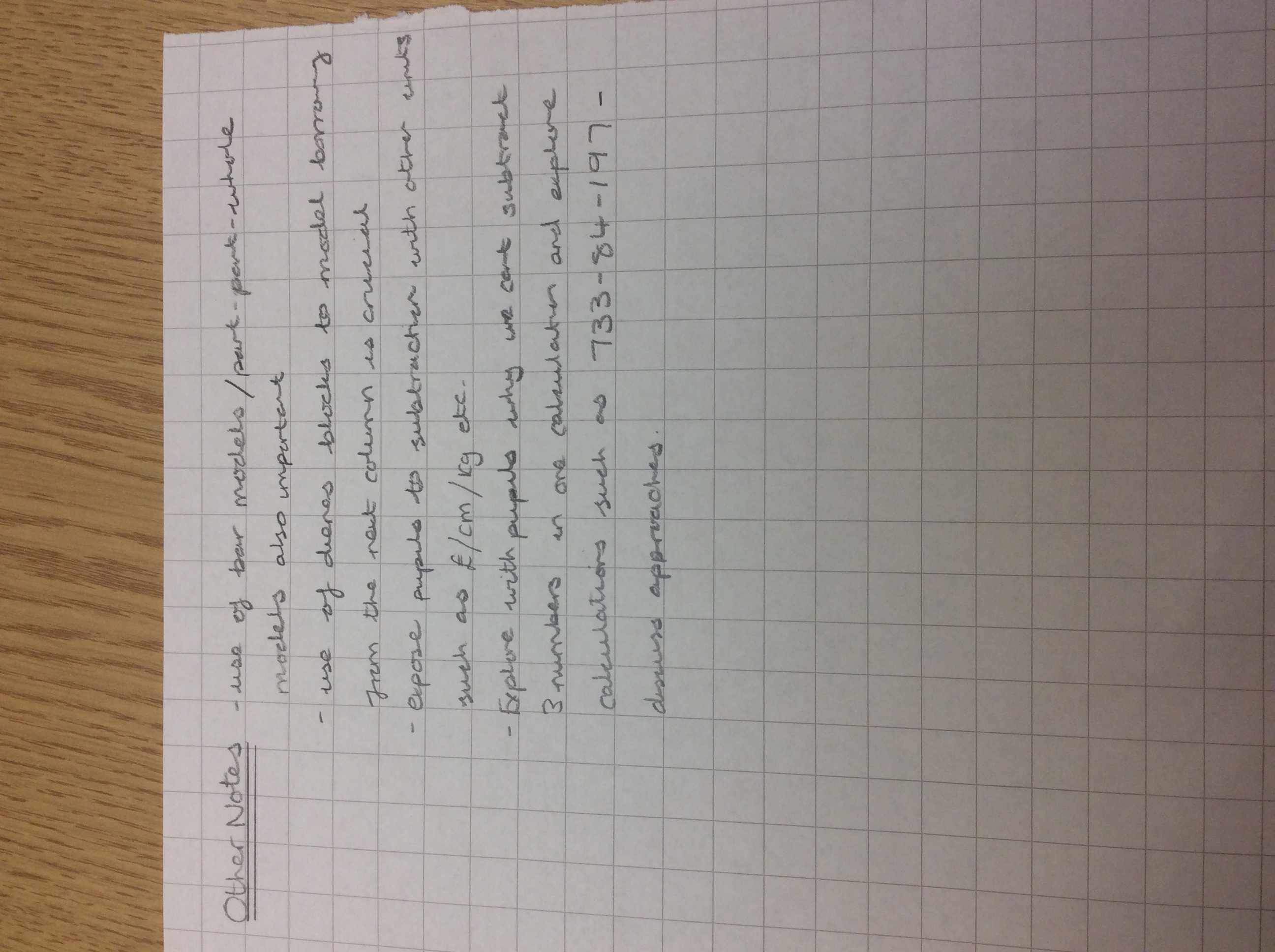 Subtraction
(For Further guidance see WRM Calculation Policy)
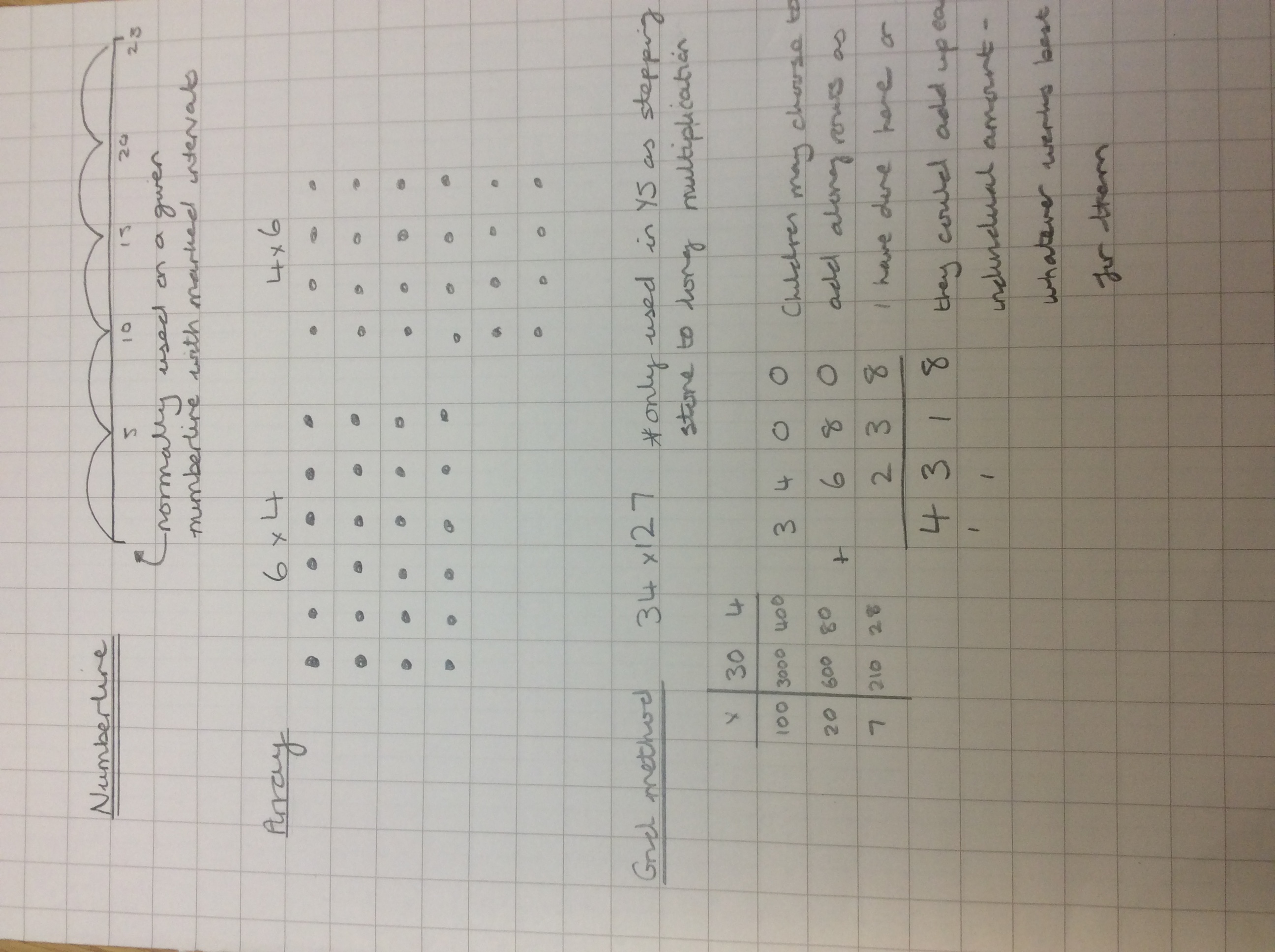 Multiplication
(For Further guidance see WRM Calculation Policy)
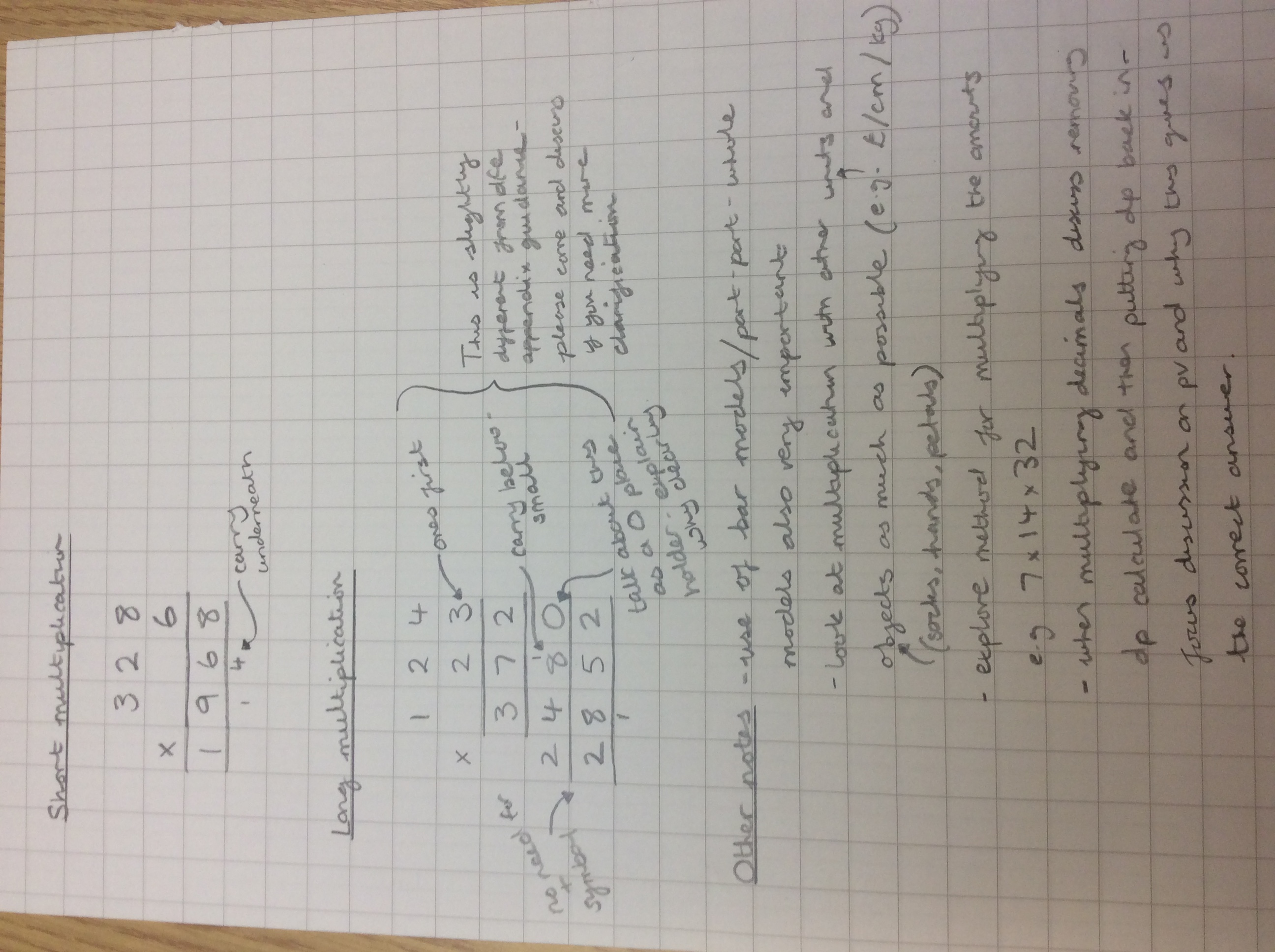 Multiplication
(For Further guidance see WRM Calculation Policy)
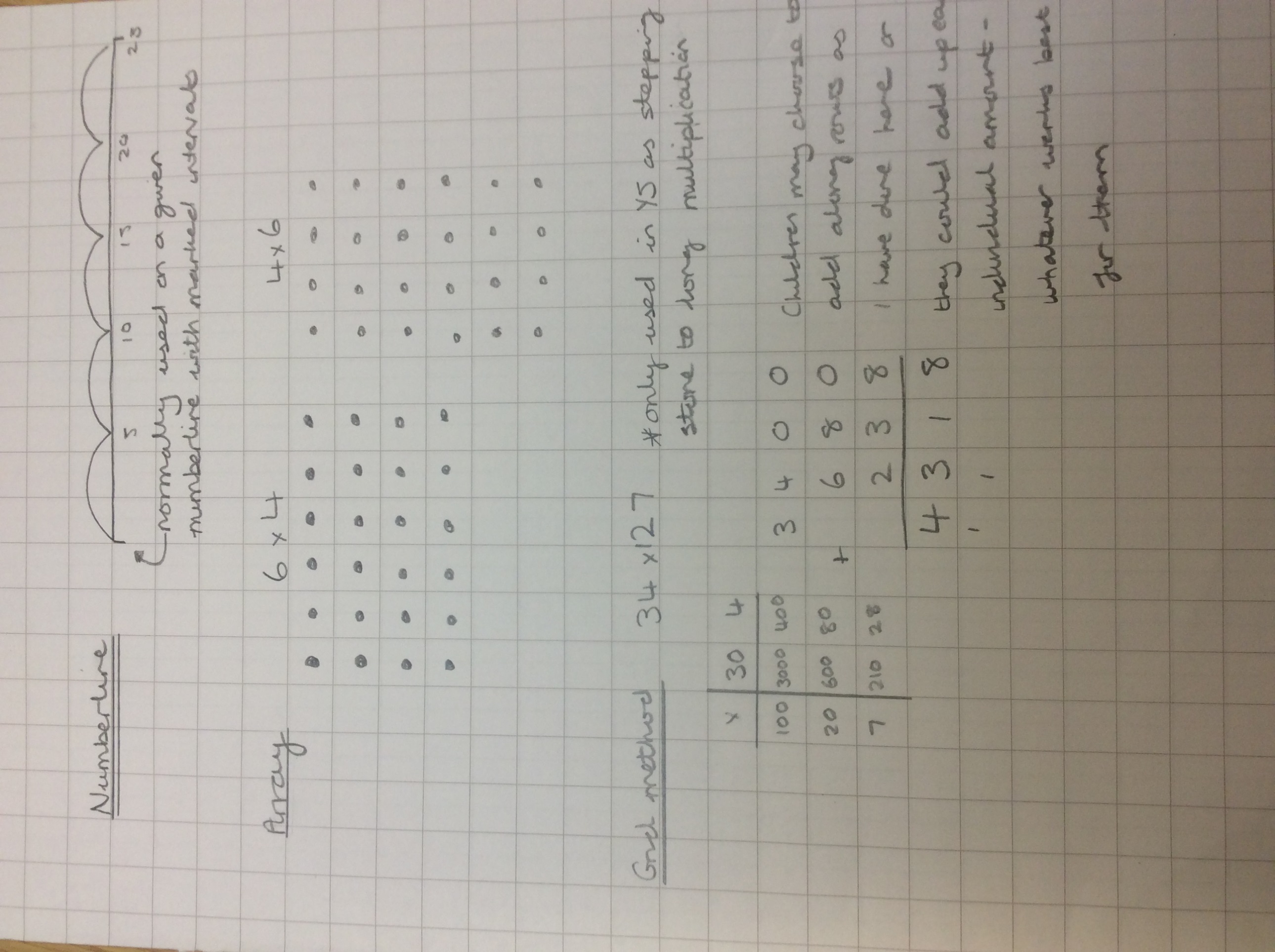 Multiplication
(For Further guidance see WRM Calculation Policy)
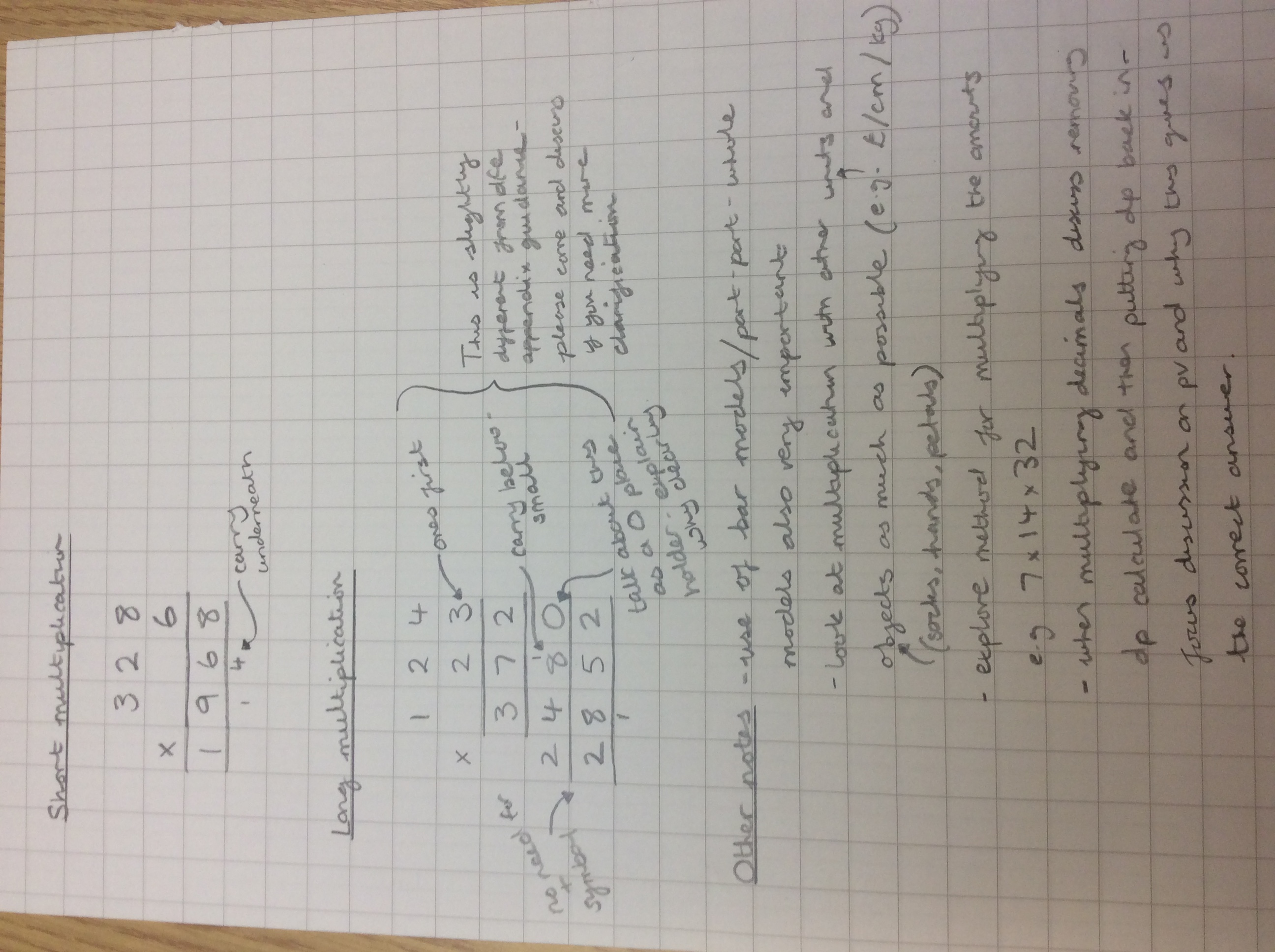 Multiplication
(For Further guidance see WRM Calculation Policy)
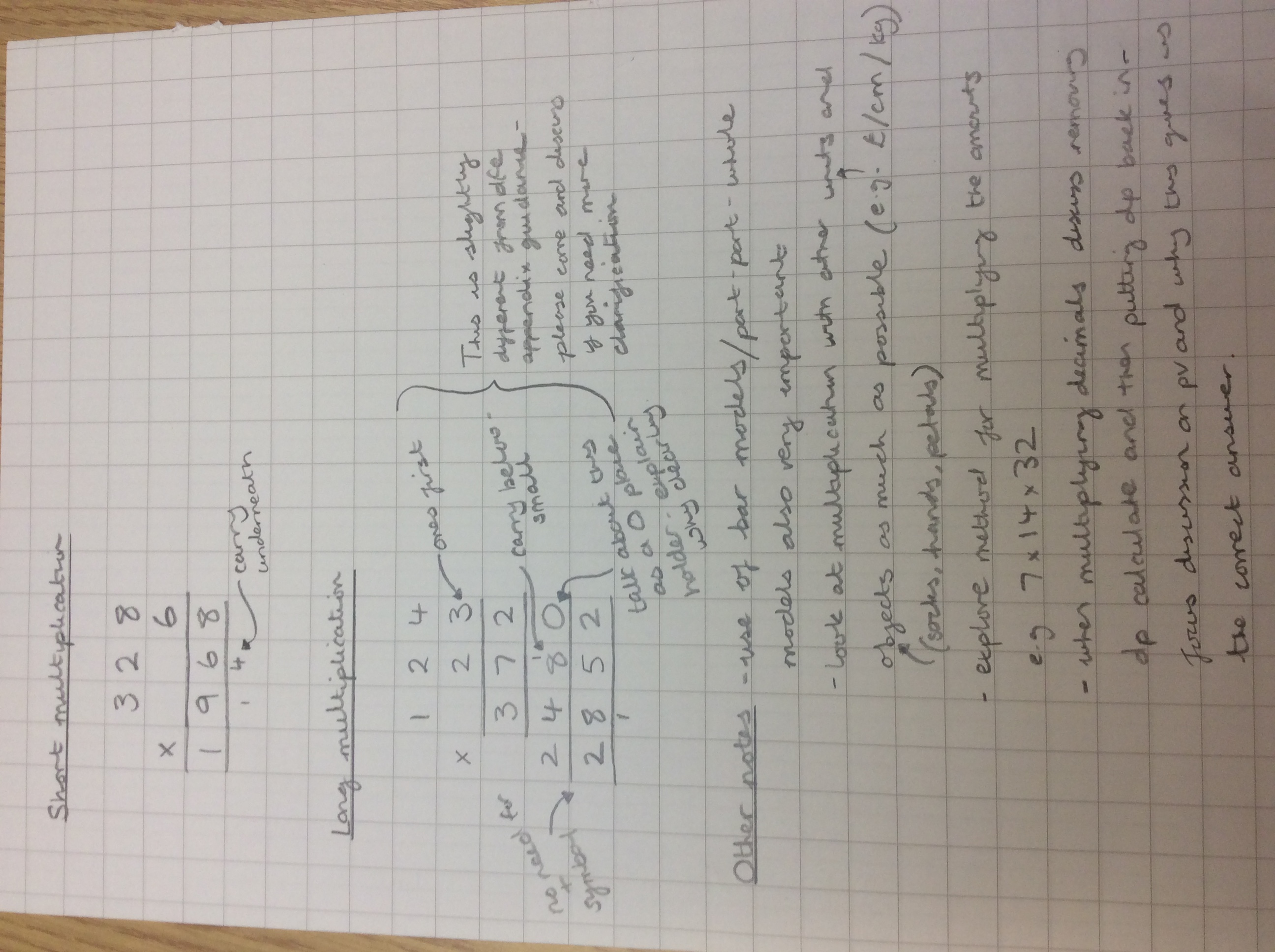 Multiplication
(For Further guidance see WRM Calculation Policy)
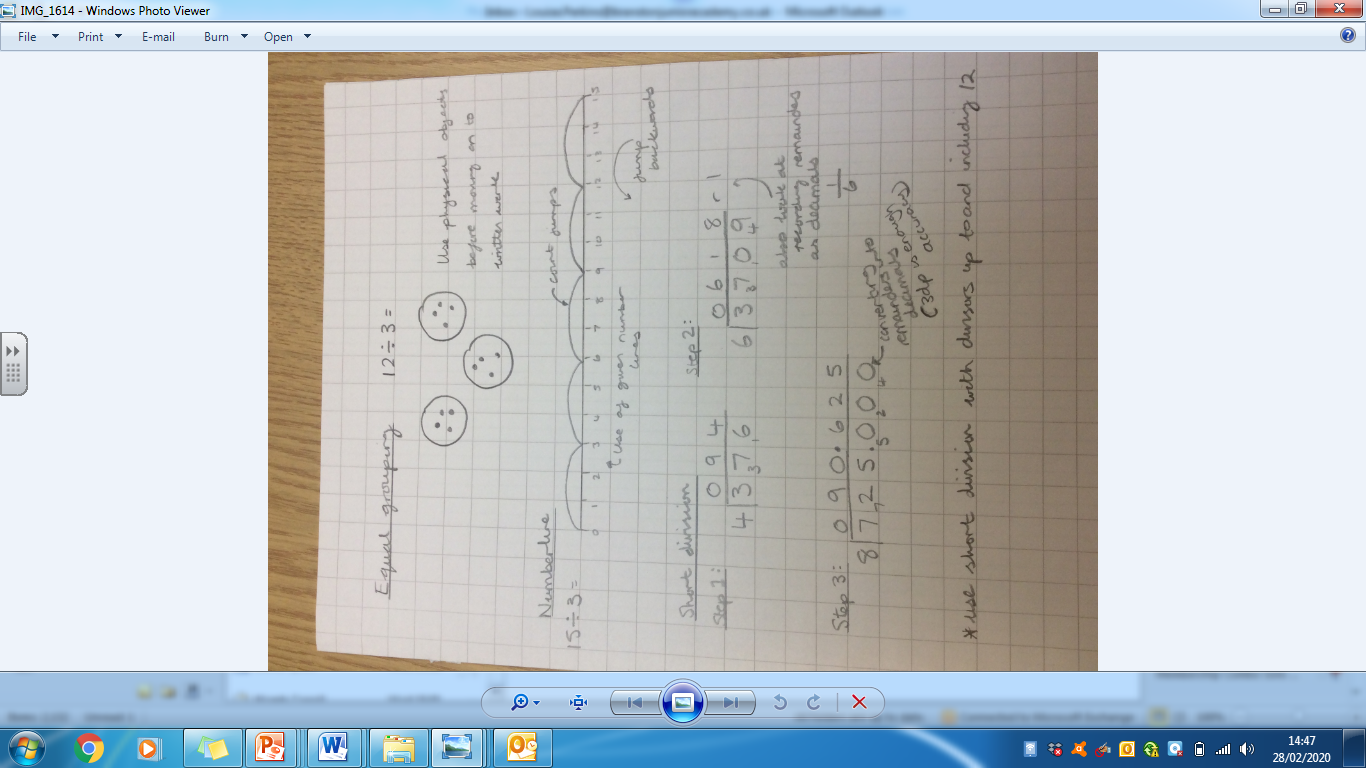 Division
(For Further guidance see WRM Calculation Policy)
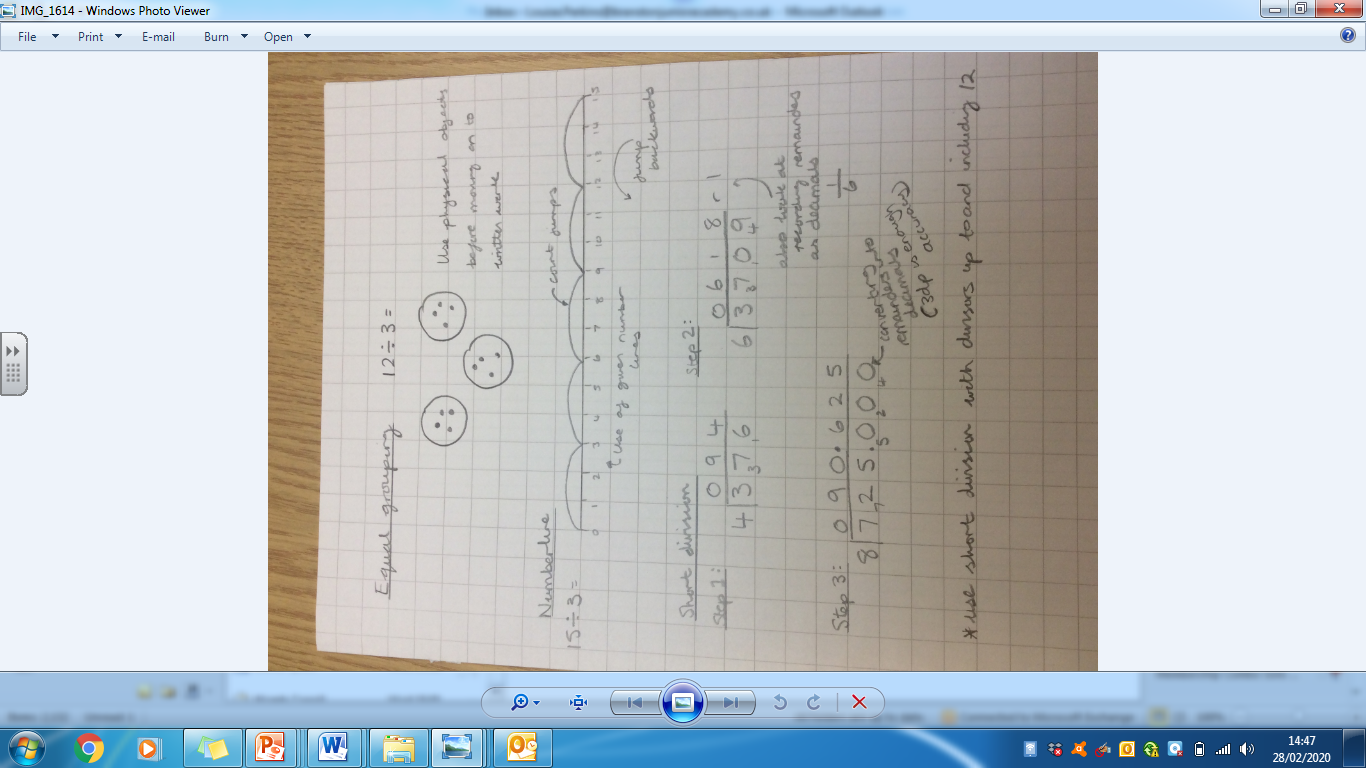 Division
(For Further guidance see WRM Calculation Policy)
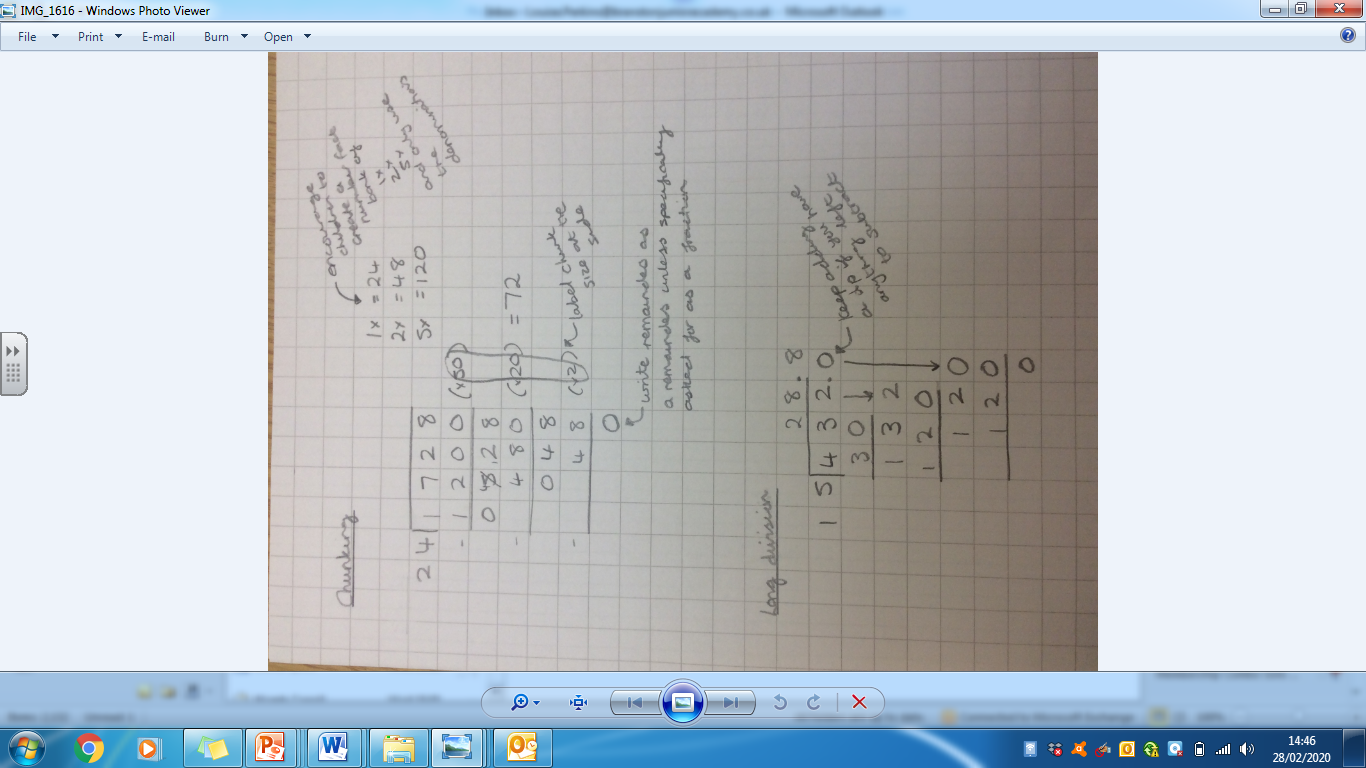 Division
(For Further guidance see WRM Calculation Policy)
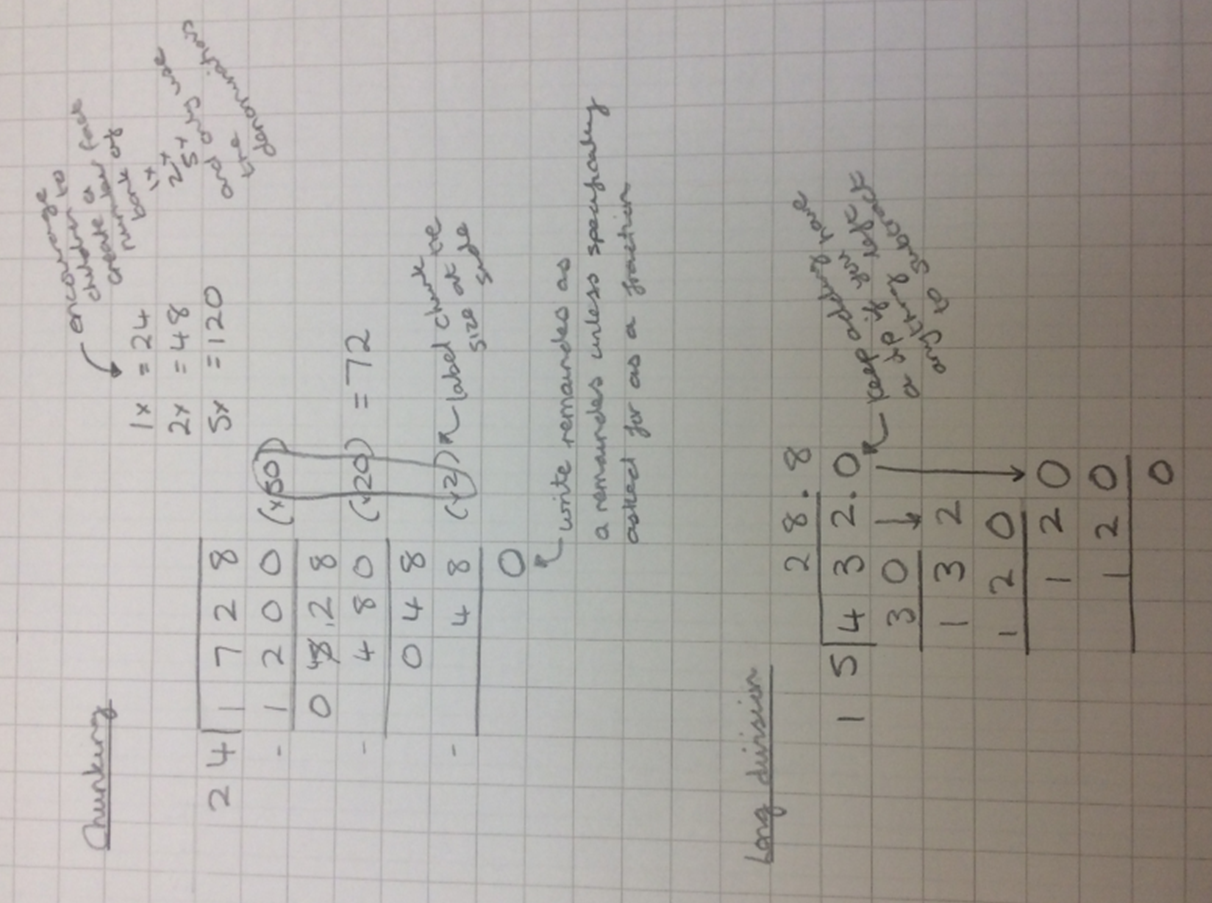 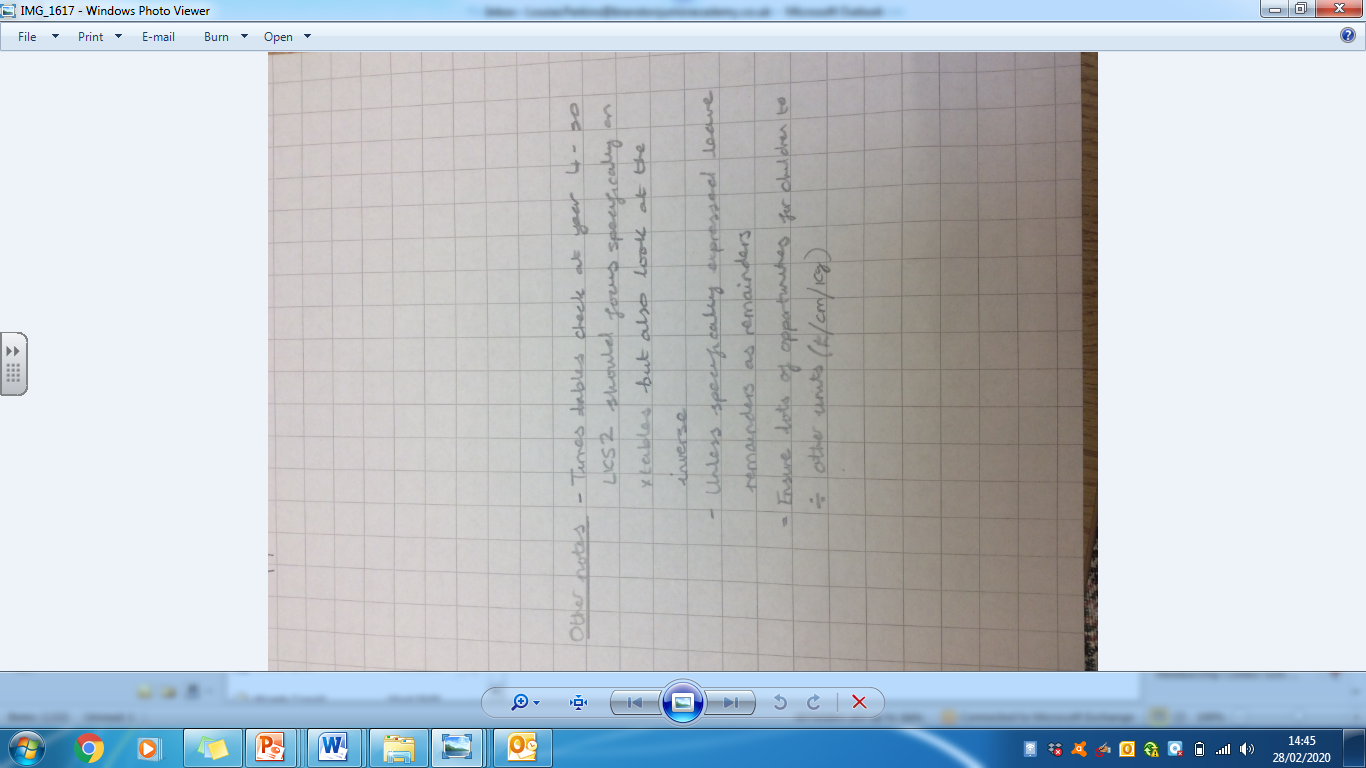 Division
(For Further guidance see WRM Calculation Policy)